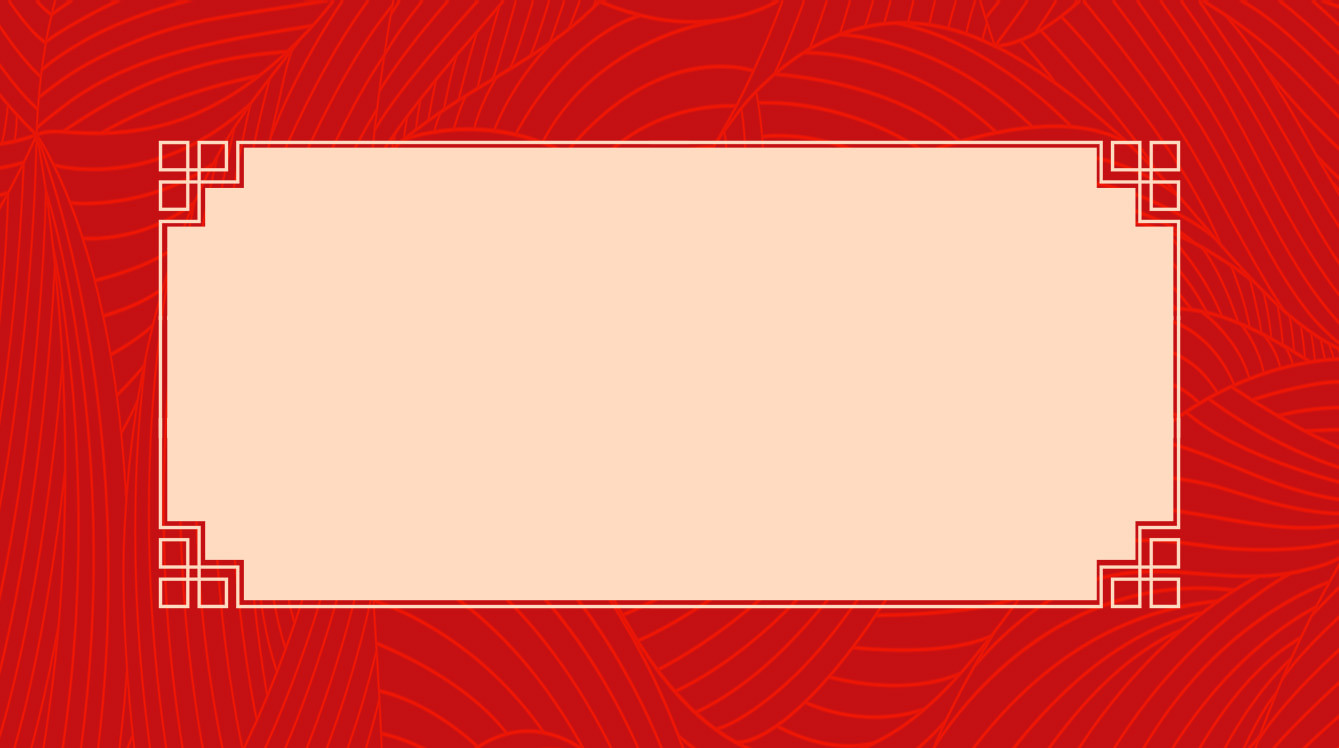 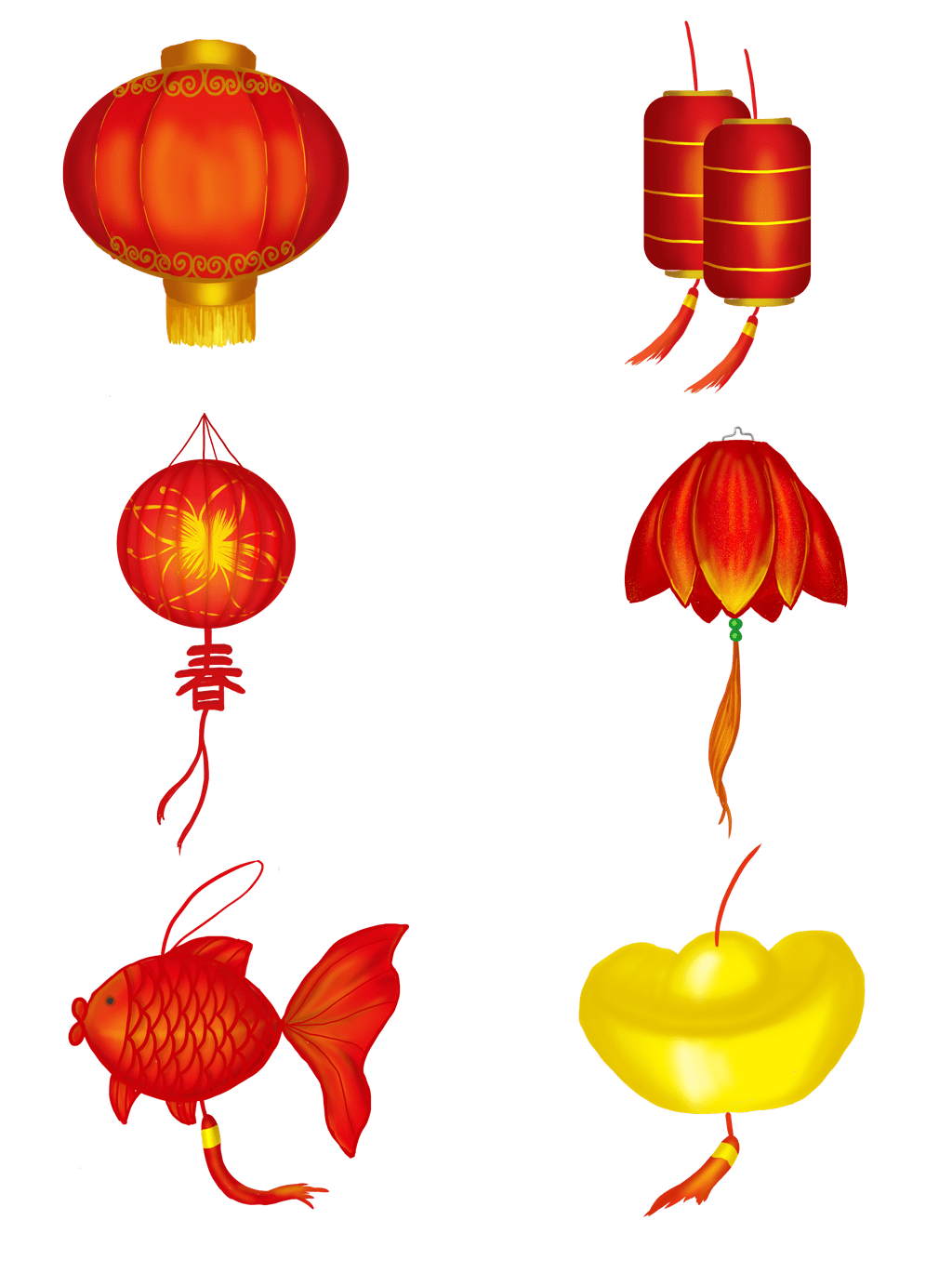 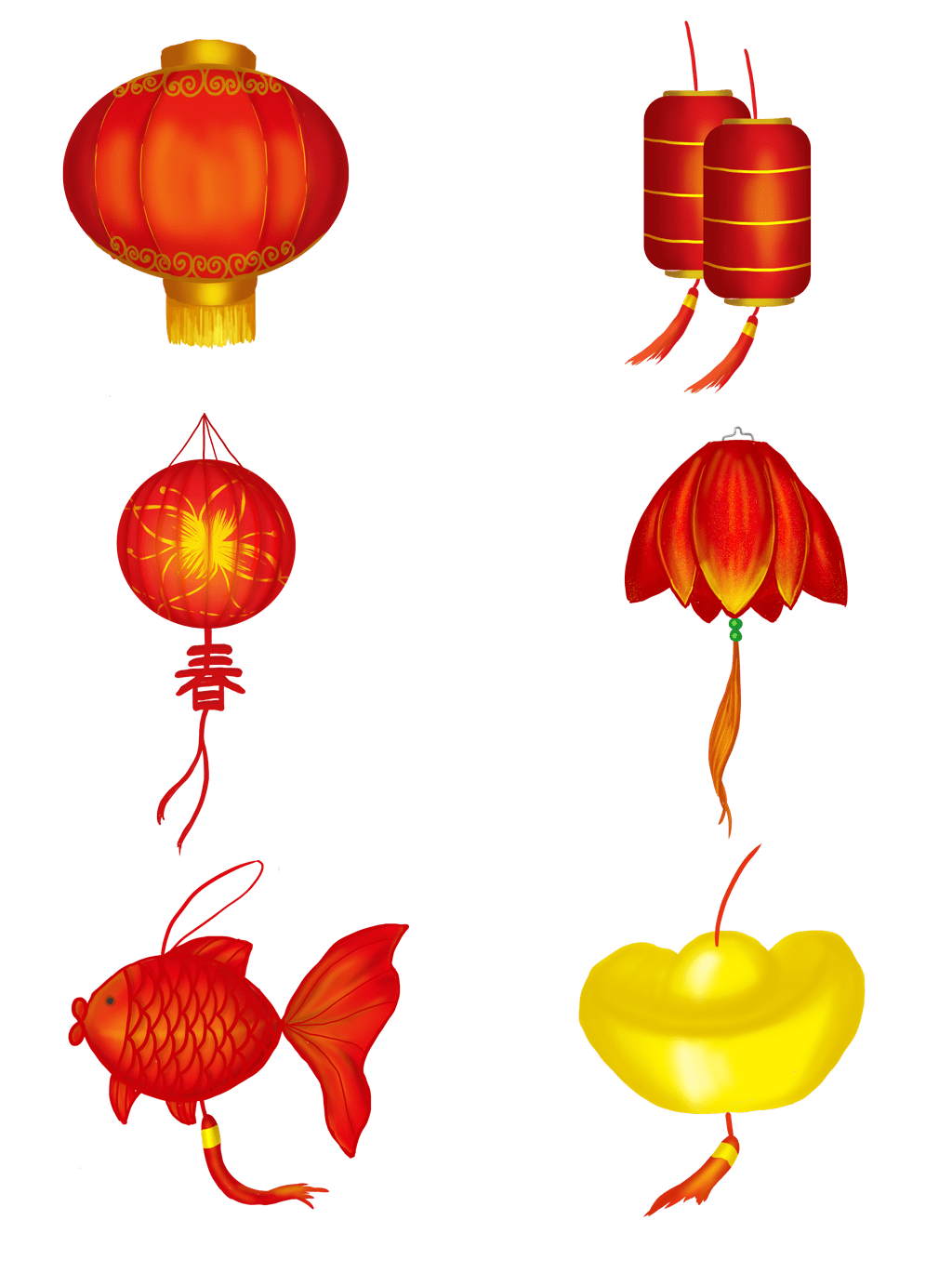 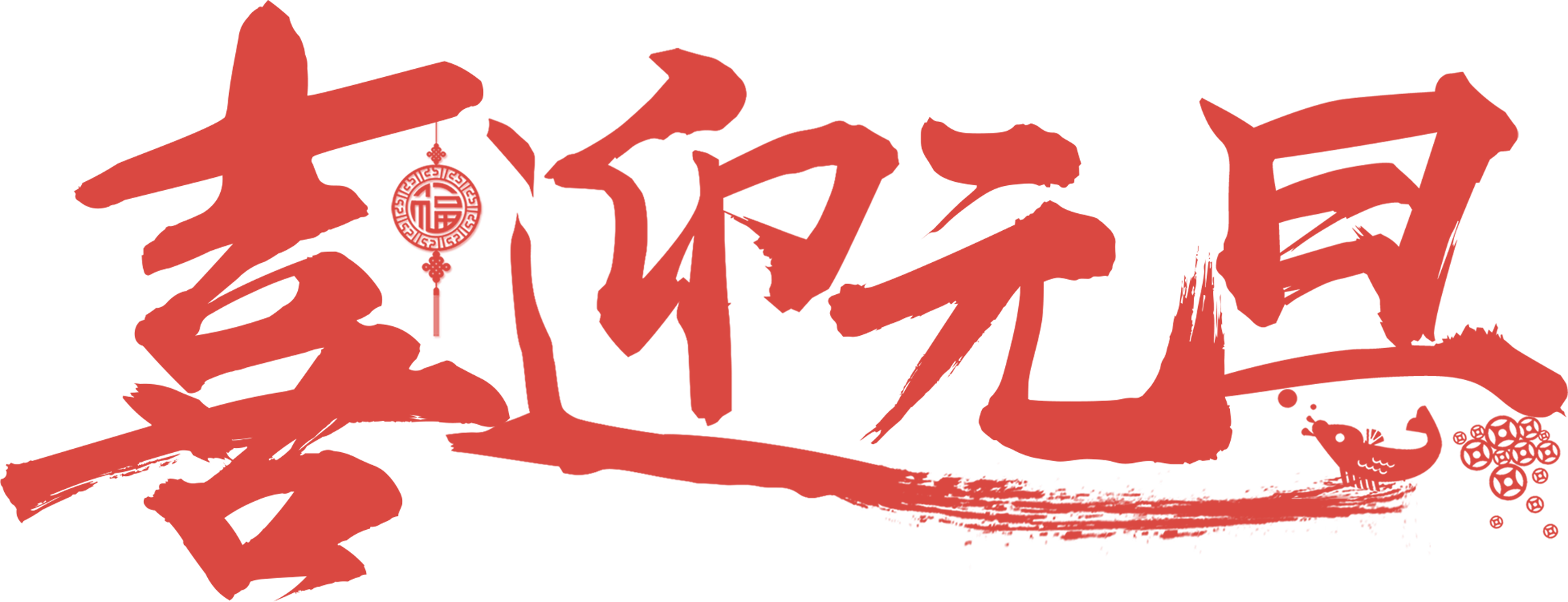 元旦节活动策划PPT模板
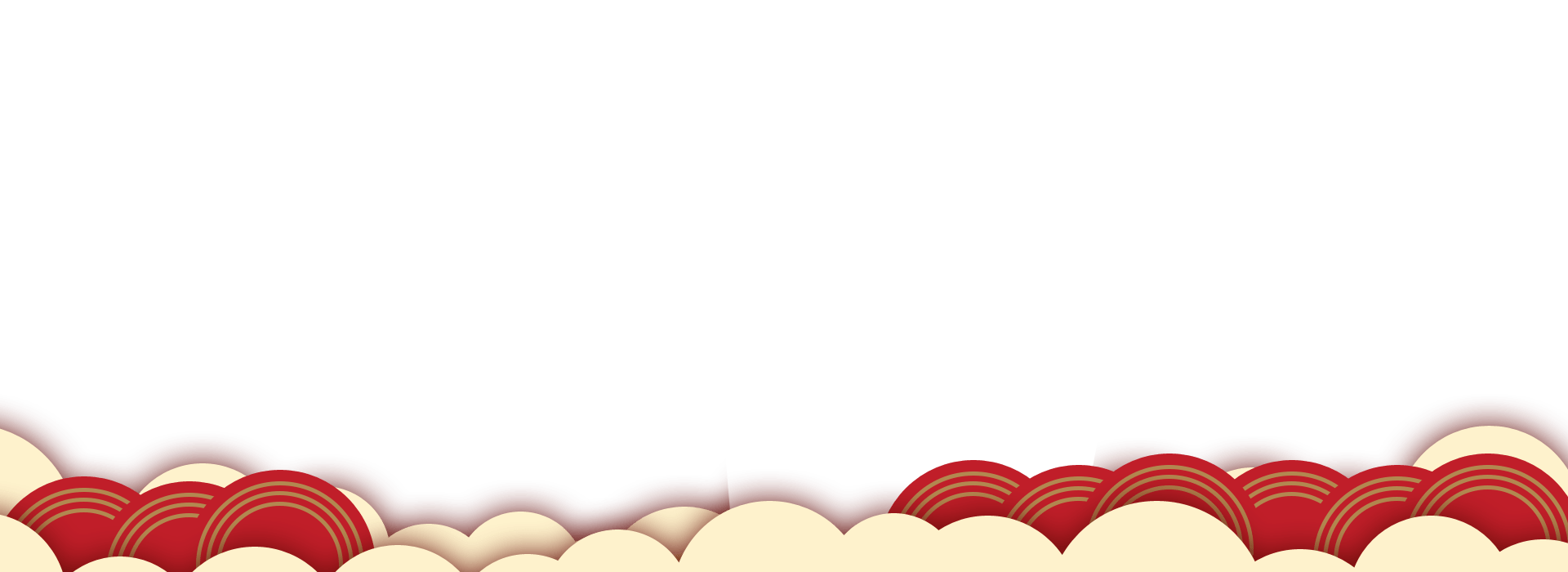 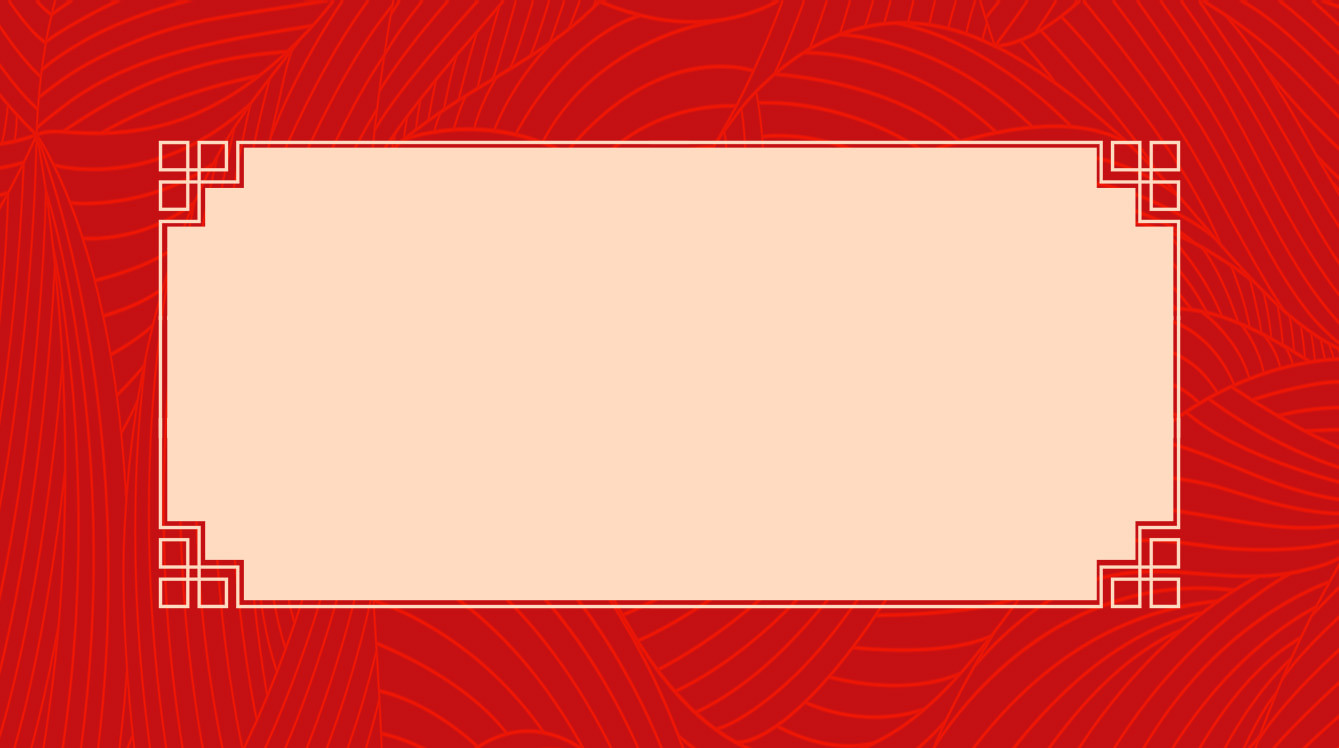 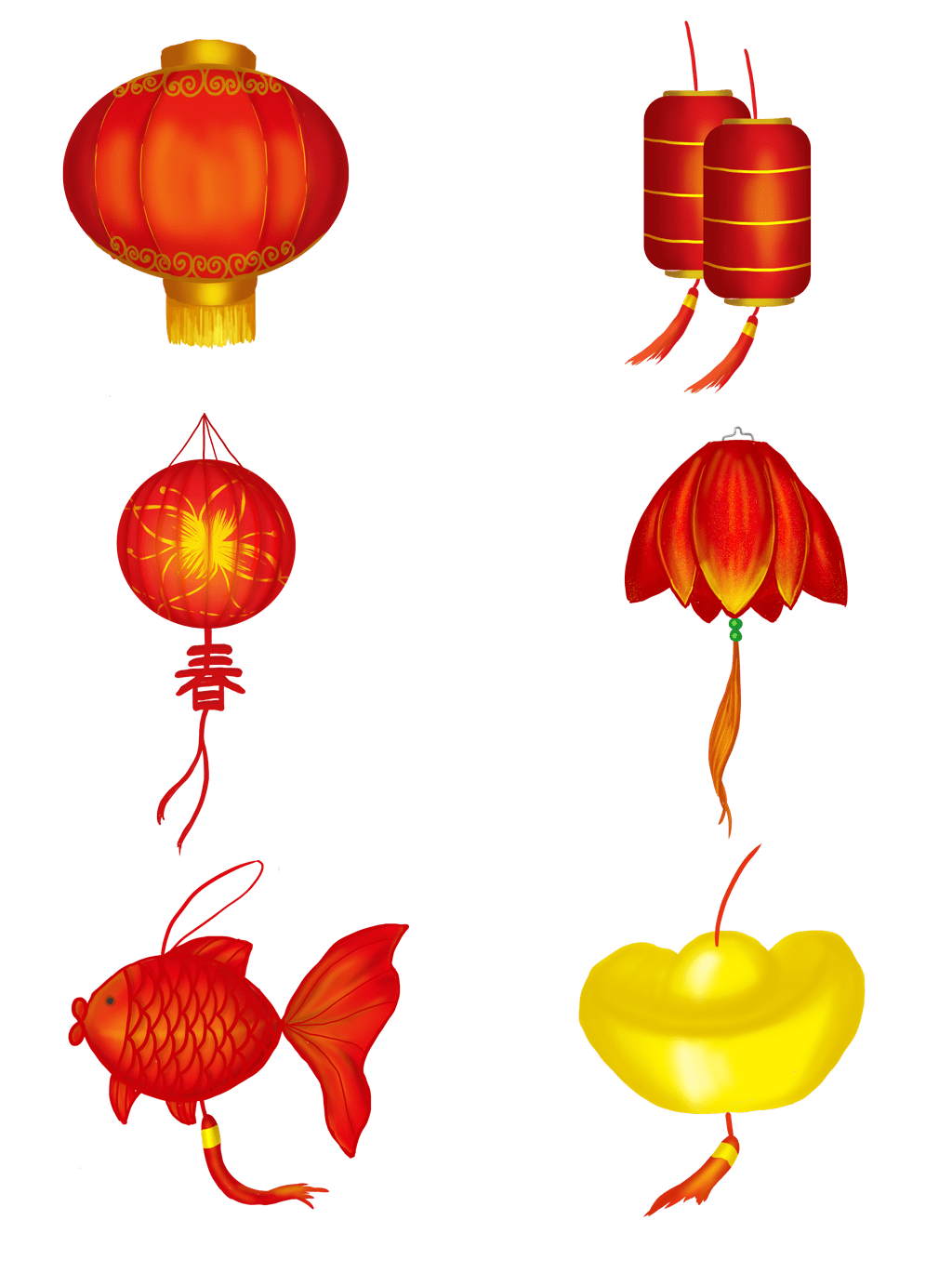 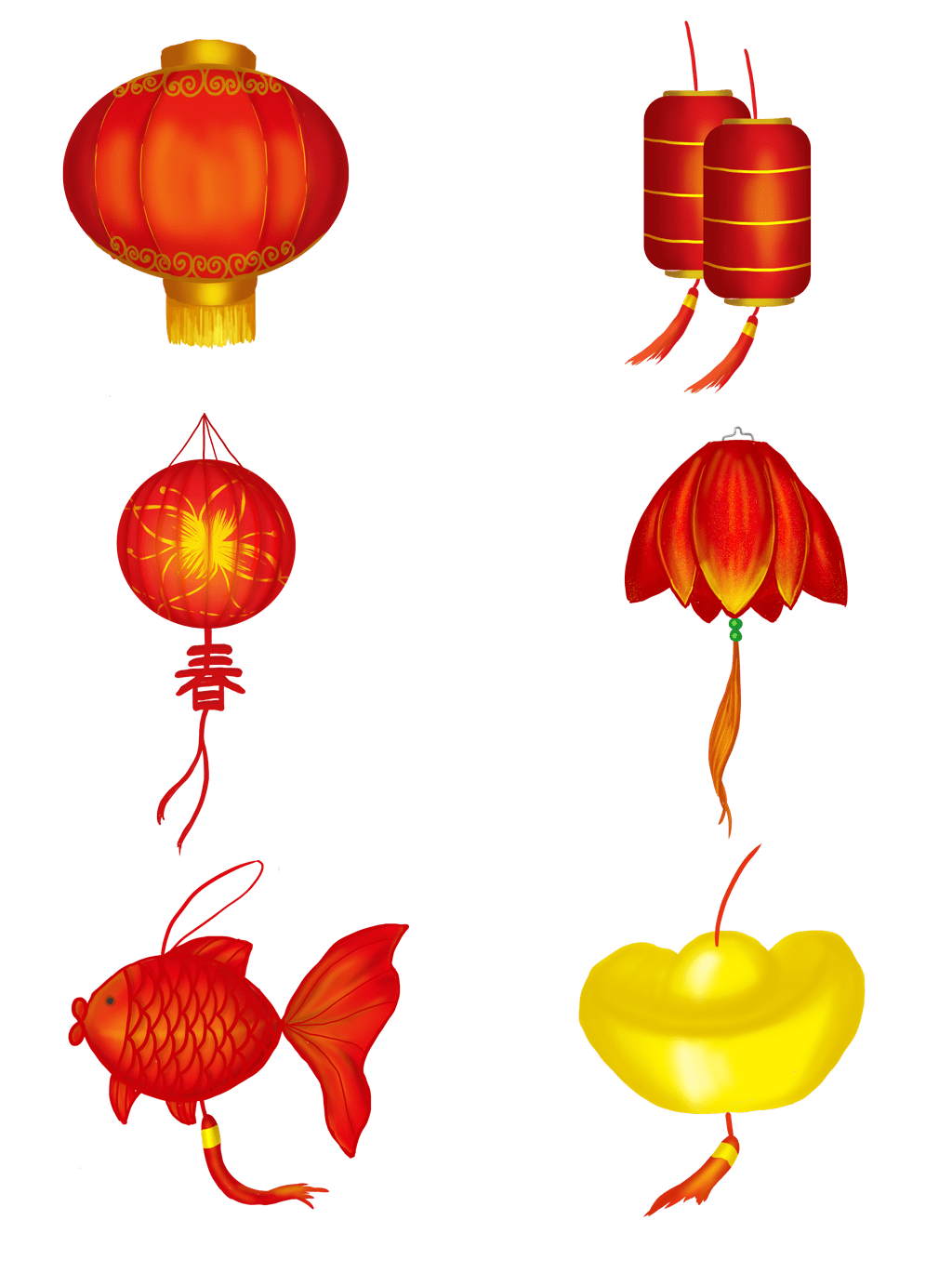 目录
标题文字
To the world you may be one person, but to one person.
标题文字
To the world you may be one person, but to one person.
3
1
标题文字
To the world you may be one person, but to one person.
标题文字
To the world you may be one person, but to one person.
4
2
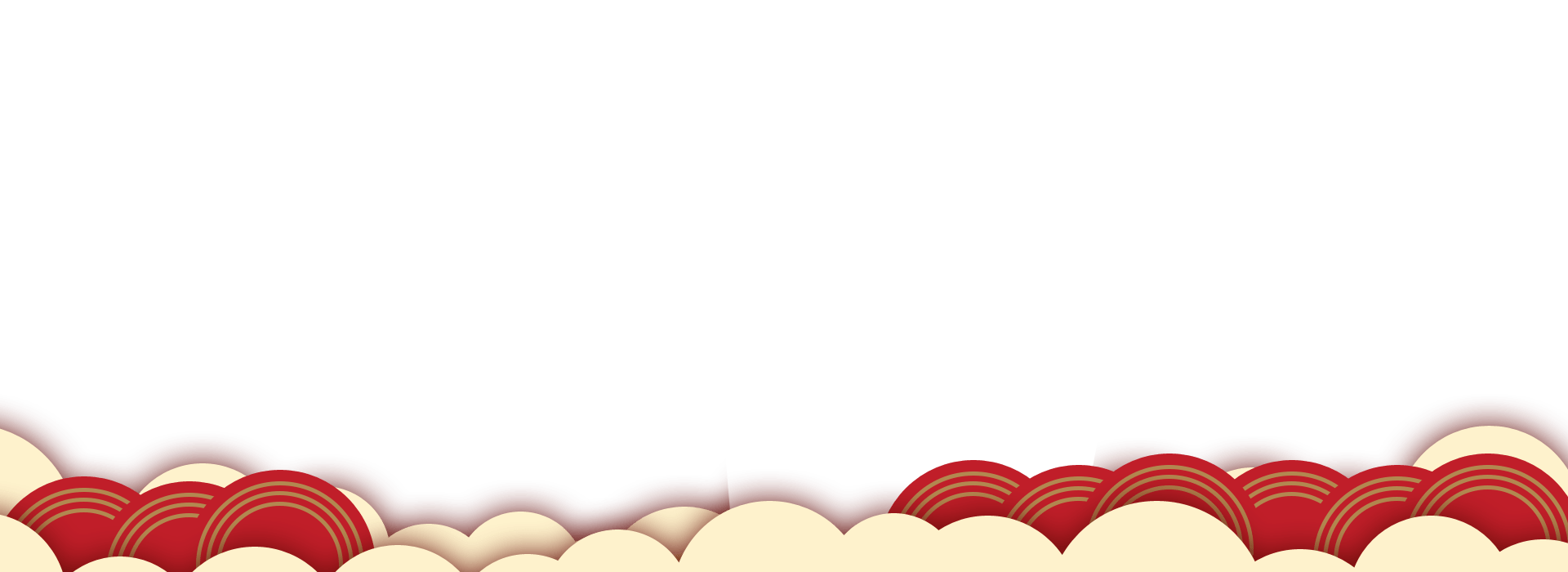 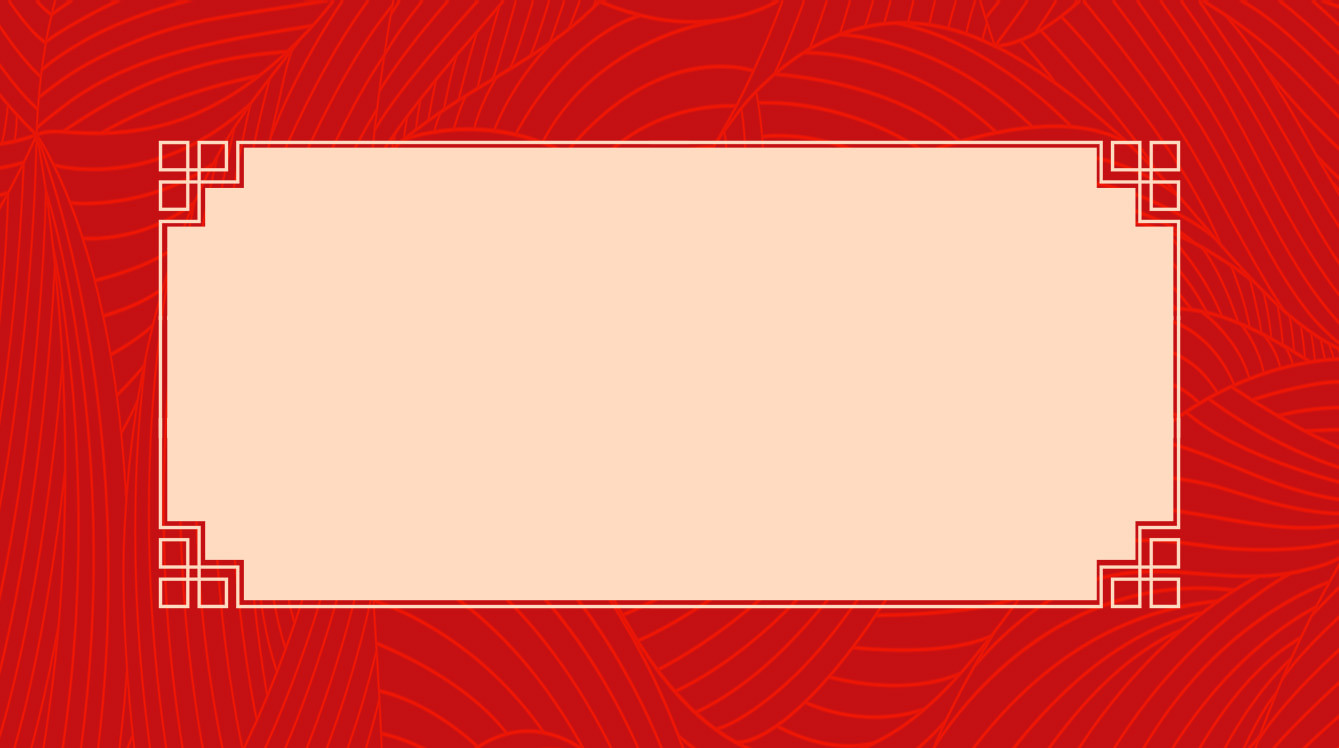 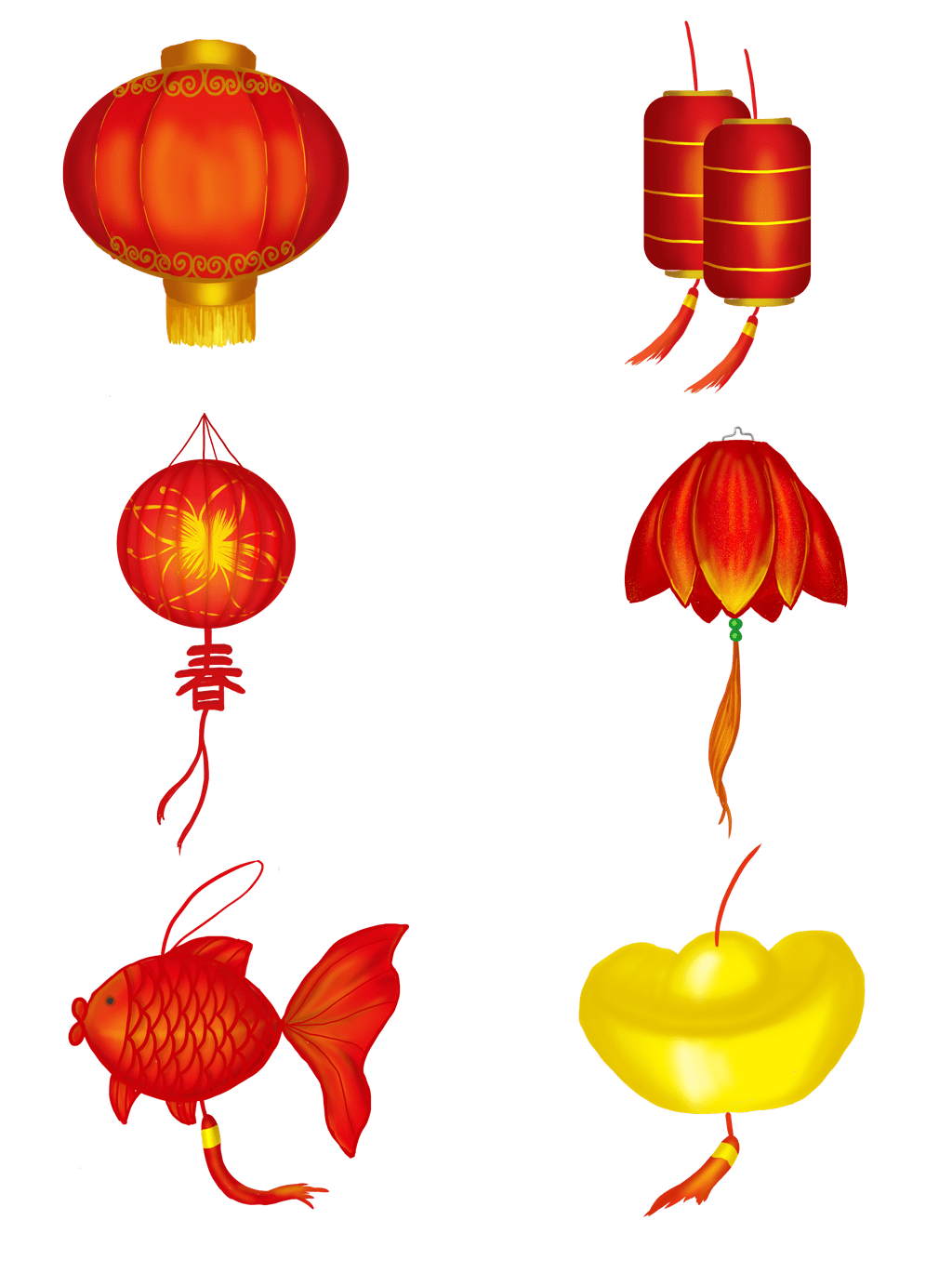 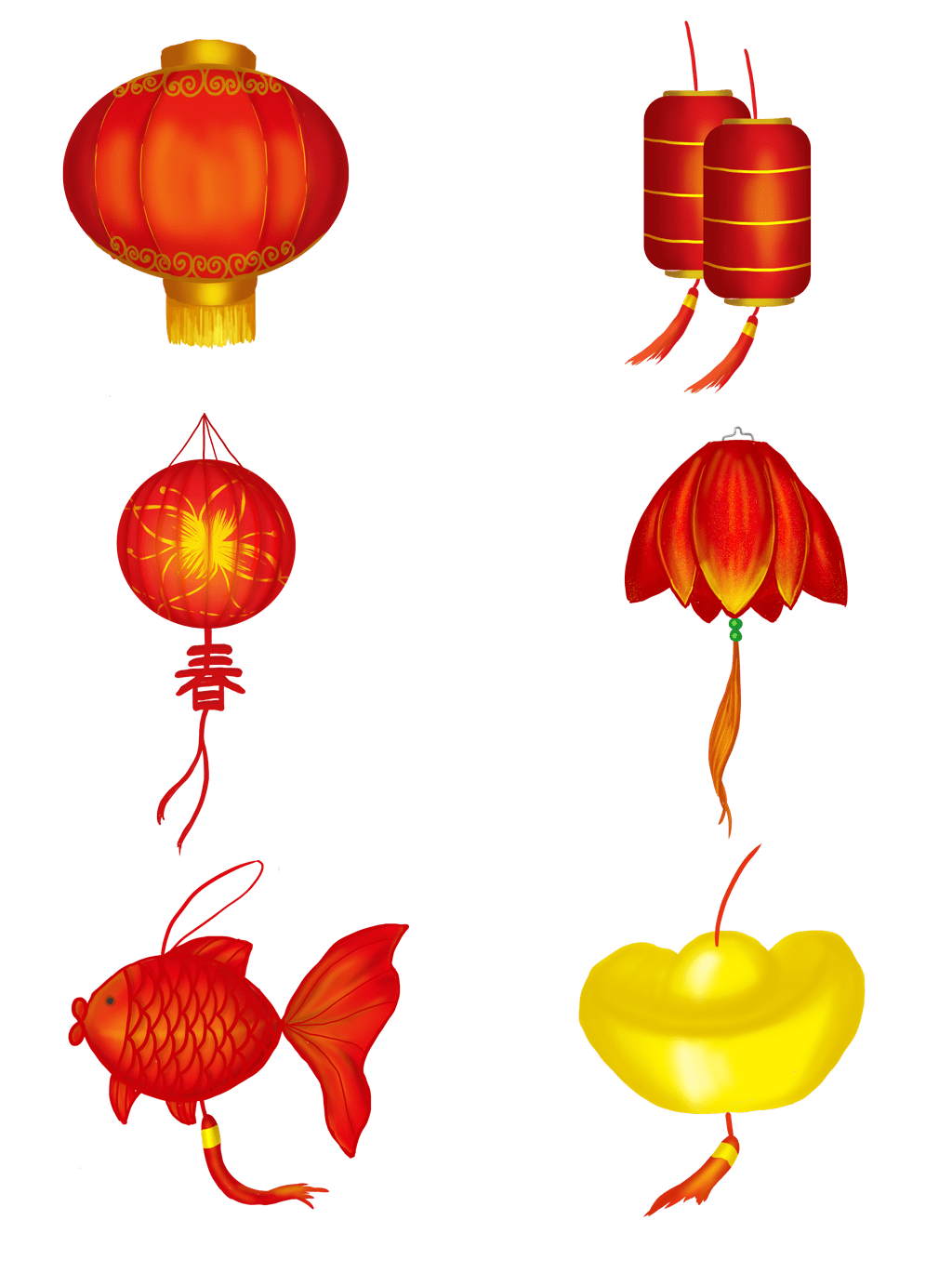 01
标题文字
单击输入标题
单击输入标题
单击输入标题
单击输入标题
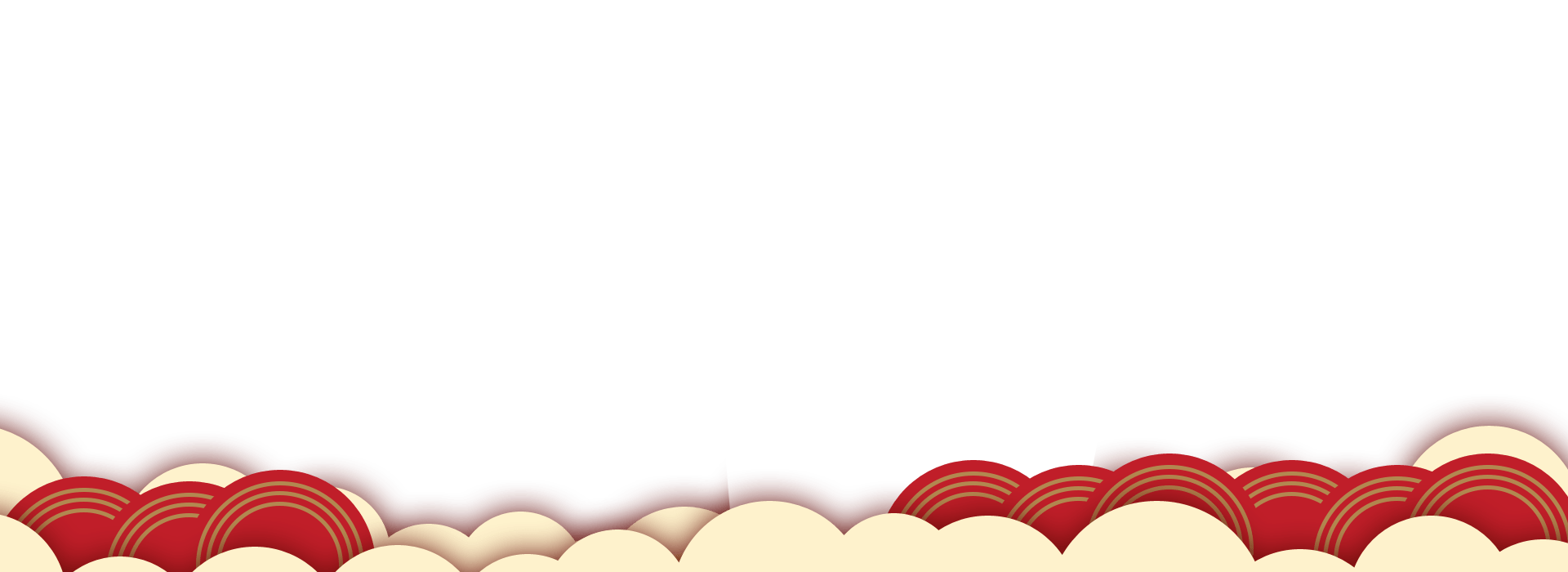 标题文字添加此处
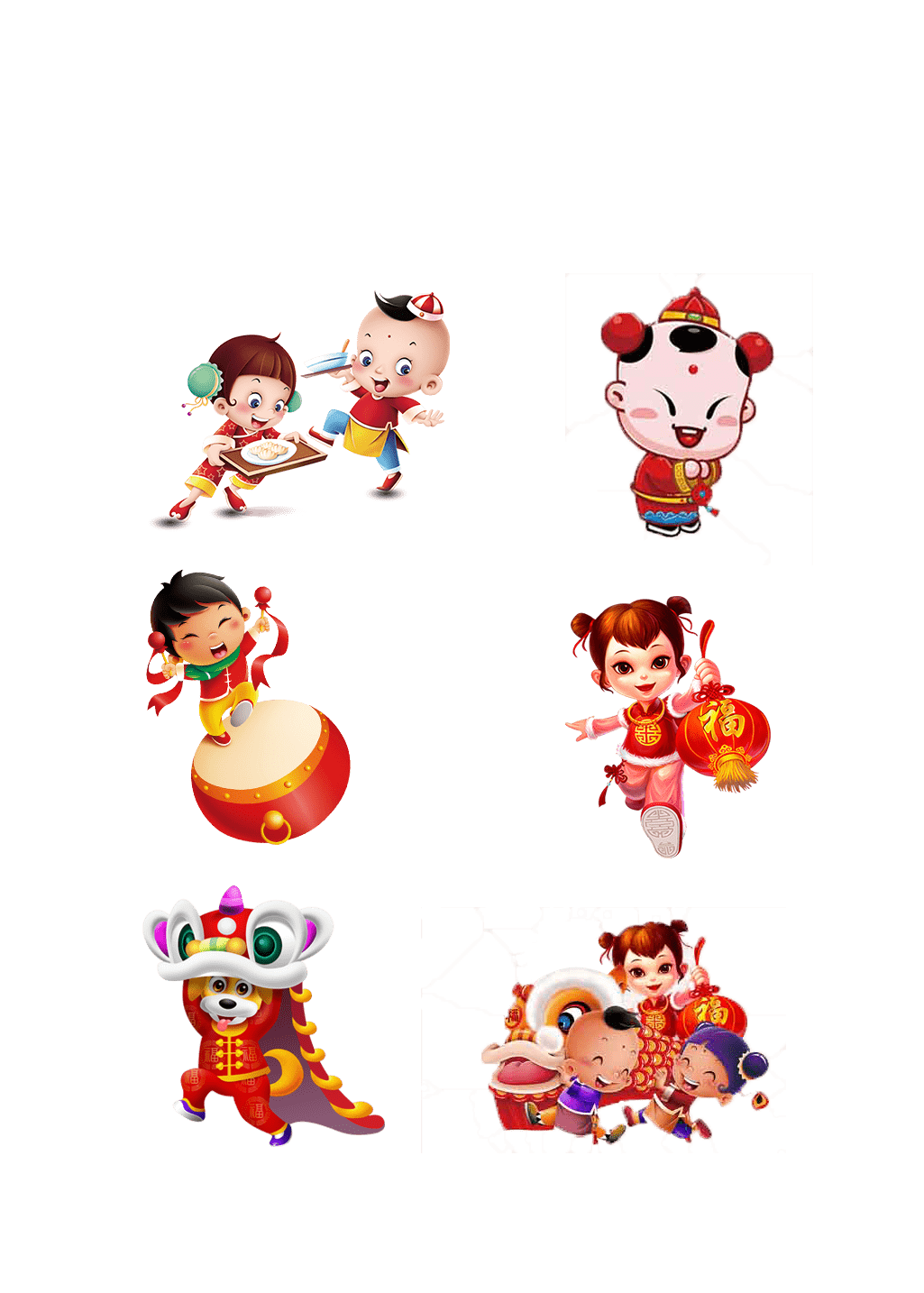 添加相关标题文字
添加相关标题文字
添加相关标题文字
添加相关标题文字
点击输入您的内容，或者通过复制您的文本后，在此框中选择粘贴。
点击输入您的内容，或者通过复制您的文本后，在此框中选择粘贴。
点击输入您的内容，或者通过复制您的文本后，在此框中选择粘贴。
点击输入您的内容，或者通过复制您的文本后，在此框中选择粘贴。
标题文字添加此处
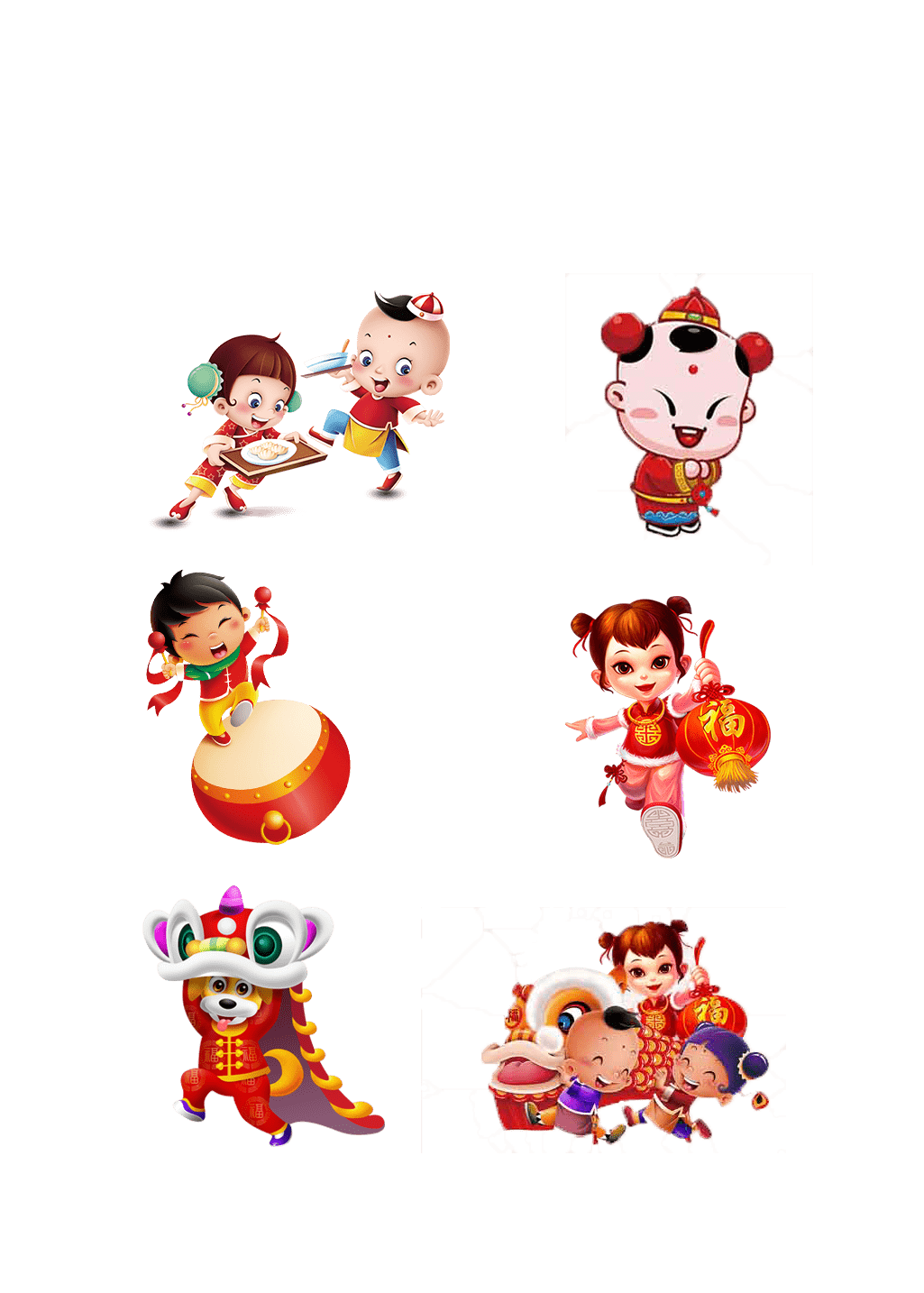 单击编辑标题
单击编辑标题
点击输入您的内容，或者通过复制您的文本后，在此框中选择粘贴。
点击输入您的内容，或者通过复制您的文本后，在此框中选择粘贴。
单击编辑标题
单击编辑标题
点击输入您的内容，或者通过复制您的文本后，在此框中选择粘贴。
点击输入您的内容，或者通过复制您的文本后，在此框中选择粘贴。
标题文字添加此处
点击输入您的内容，或者通过复制您的文本后，在此框中选择粘贴。请言简意赅，简单说明即可，不必繁琐。
点击输入您的内容，或者通过复制您的文本后，在此框中选择粘贴。请言简意赅，简单说明即可，不必繁琐。
点击输入您的内容，或者通过复制您的文本后，在此框中选择粘贴。请言简意赅，简单说明即可，不必繁琐。
点击输入您的内容，或者通过复制您的文本后，在此框中选择粘贴。请言简意赅，简单说明即可，不必繁琐。
点击输入您的内容，或者通过复制您的文本后，在此框中选择粘贴。请言简意赅，简单说明即可，不必繁琐。
点击输入您的内容，或者通过复制您的文本后，在此框中选择粘贴。请言简意赅，简单说明即可，不必繁琐。
Text
Text
Text
Text
点击点击输入标题点击输入相关标题.点击点击输入标题点击输入相关标题.
标题文字添加此处
文字内容
文字内容
文字内容
文字内容
请替换文字内容
请替换文字内容
请替换文字内容
请替换文字内容
请替换文字内容，点击添加相关标题文字，修改文字内容，也可以直接复制你的内容到此。
请替换文字内容，点击添加相关标题文字，修改文字内容，也可以直接复制你的内容到此。
请替换文字内容，点击添加相关标题文字，修改文字内容，也可以直接复制你的内容到此。
请替换文字内容，点击添加相关标题文字，修改文字内容，也可以直接复制你的内容到此。
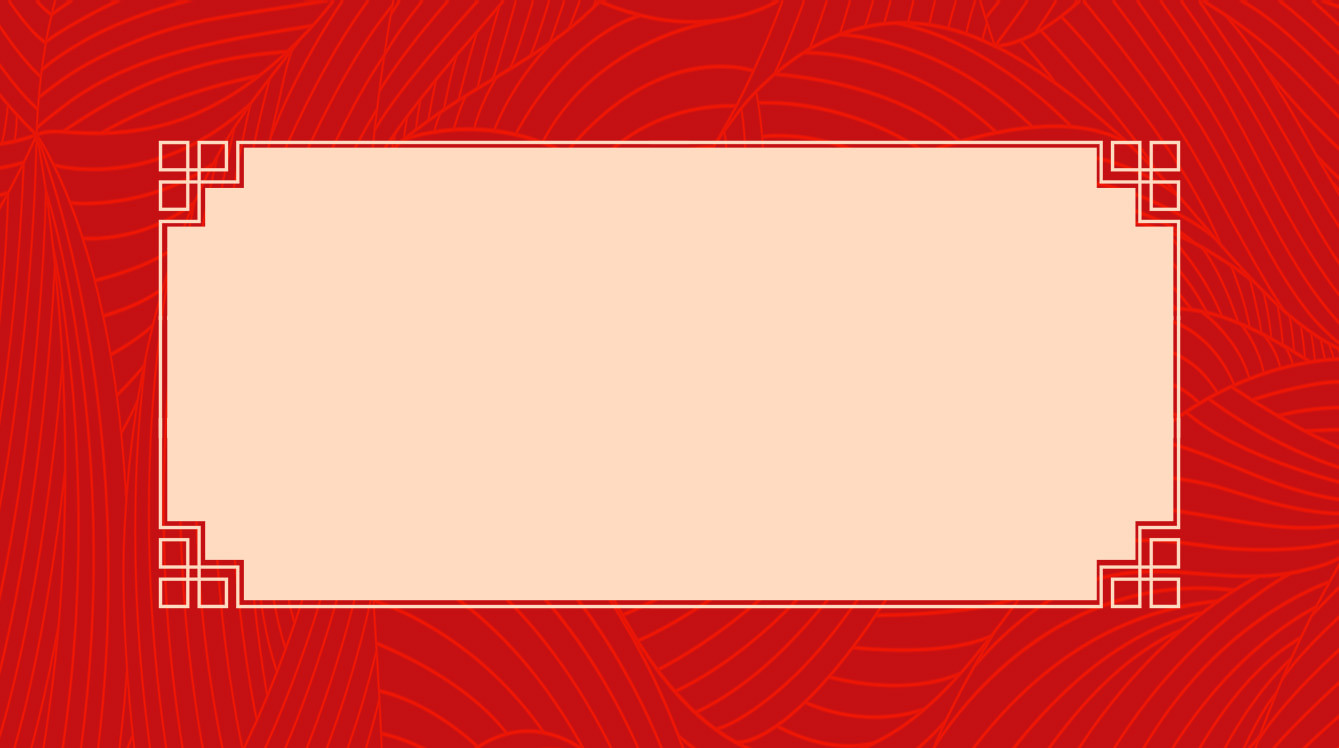 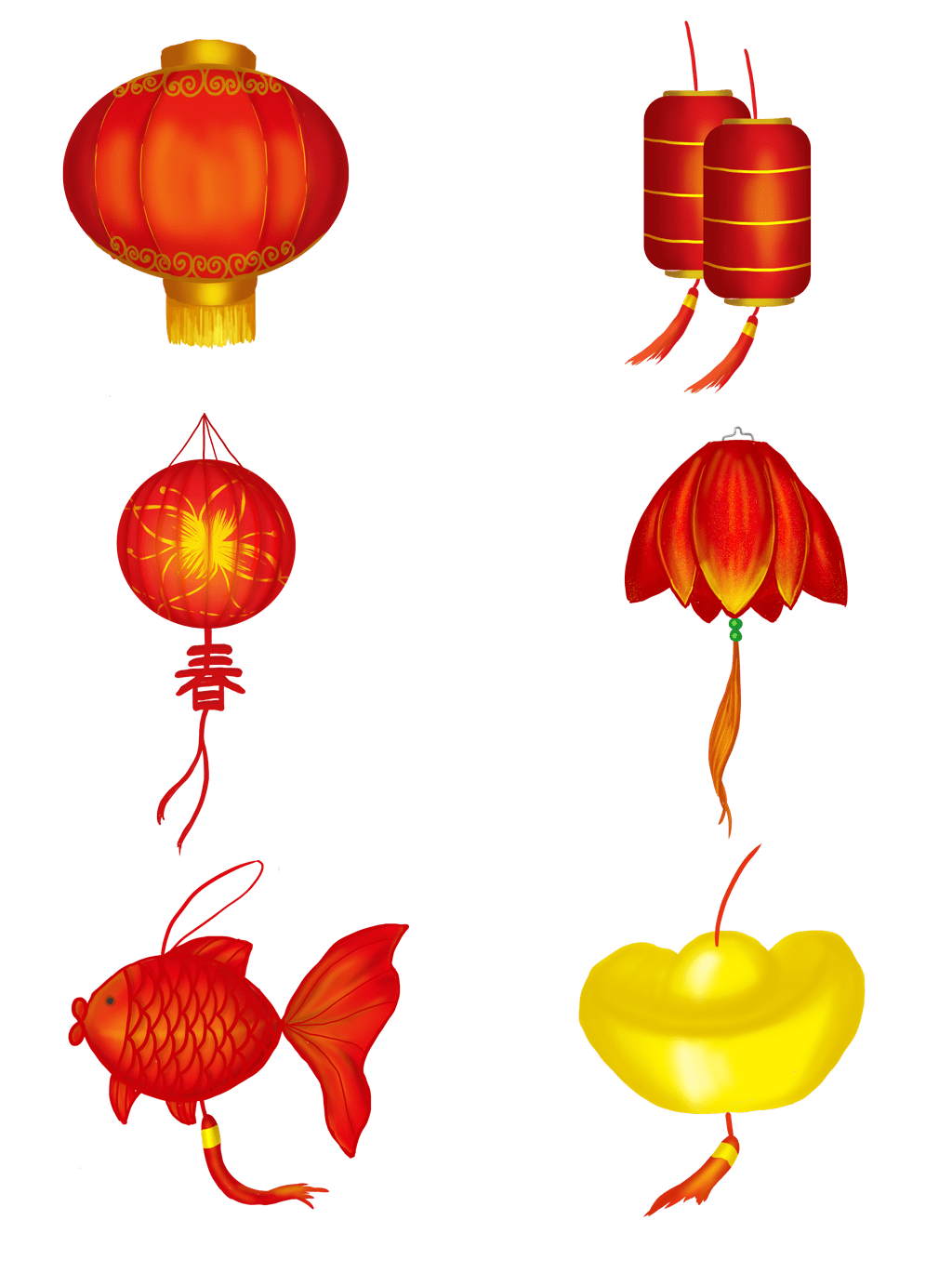 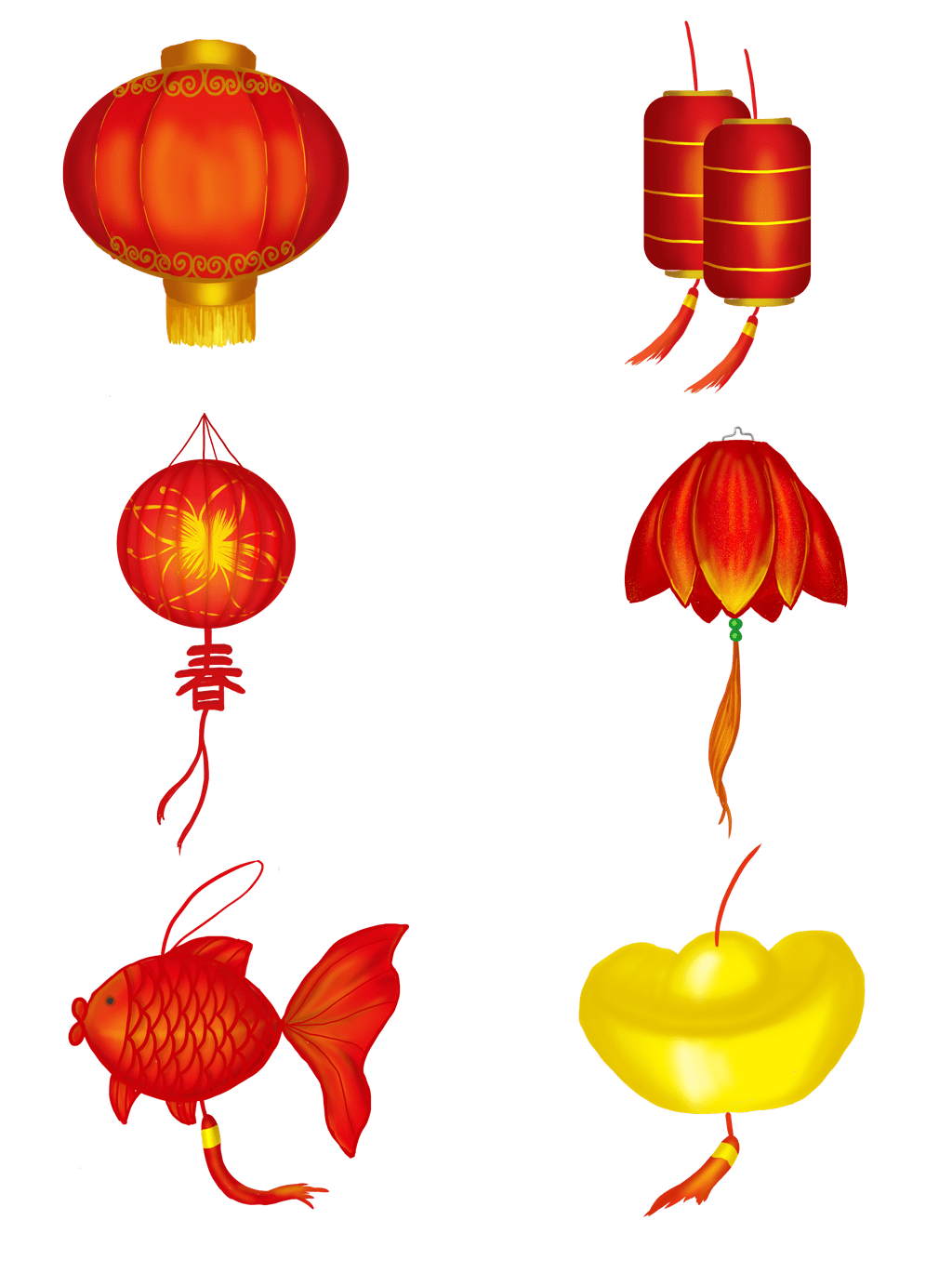 02
标题文字
单击输入标题
单击输入标题
单击输入标题
单击输入标题
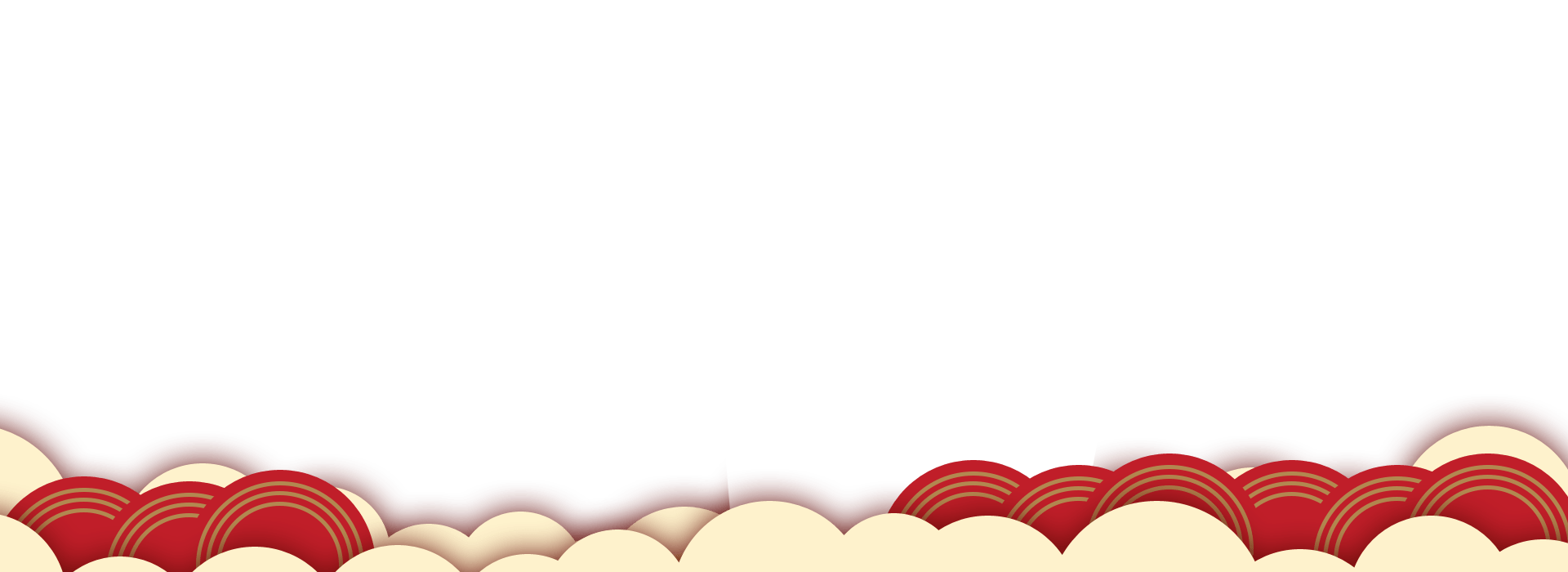 标题文字添加此处
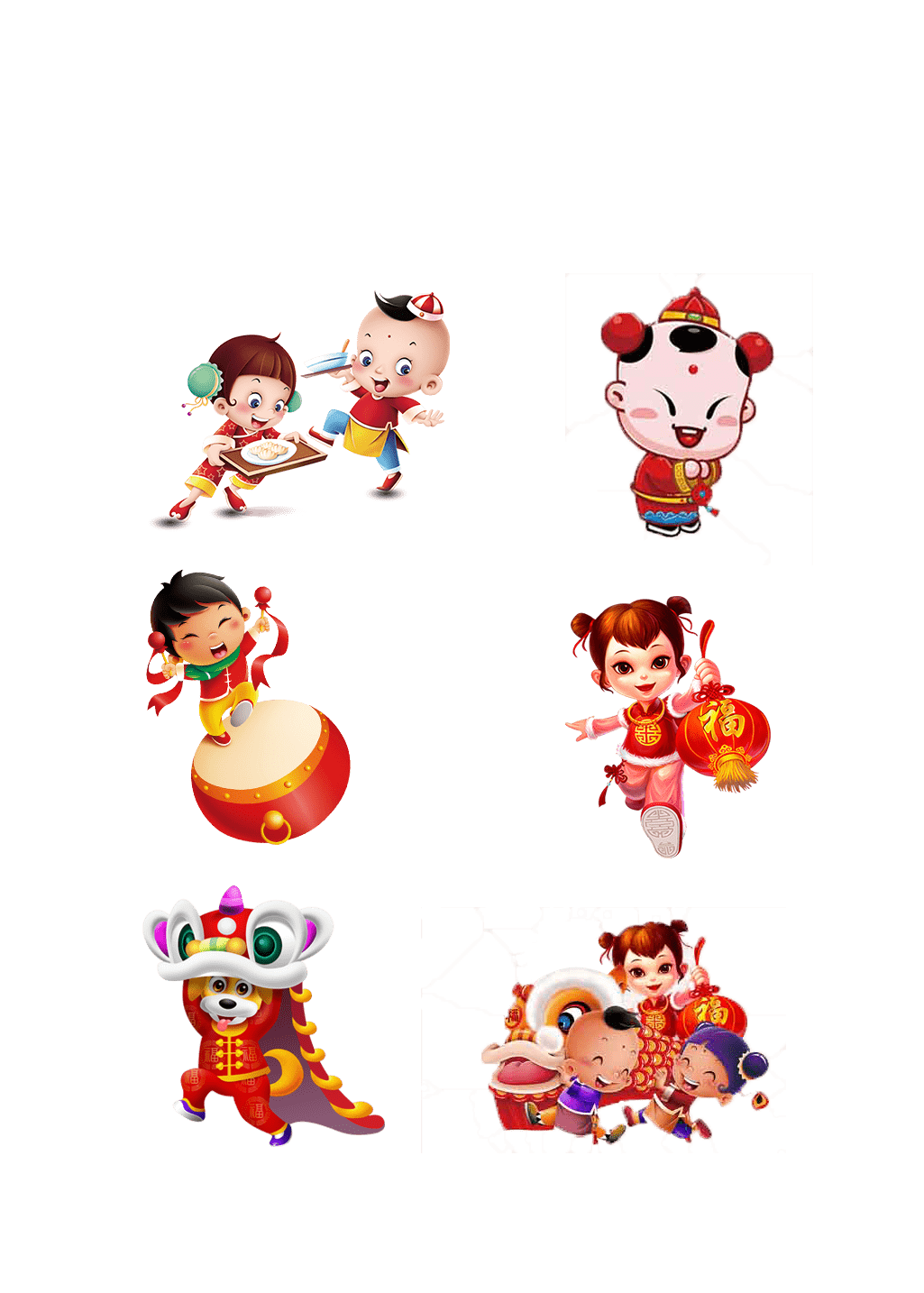 标题文字添加
标题文字添加
标题文字添加
标题文字添加
点击输入您的内容，或者通过复制您的文本后，在此框中选择粘贴。请言简意赅，简单说明即可，不必繁琐。
点击输入您的内容，或者通过复制您的文本后，在此框中选择粘贴。请言简意赅，简单说明即可，不必繁琐。
点击输入您的内容，或者通过复制您的文本后，在此框中选择粘贴。请言简意赅，简单说明即可，不必繁琐。
点击输入您的内容，或者通过复制您的文本后，在此框中选择粘贴。请言简意赅，简单说明即可，不必繁琐。
标题文字添加此处
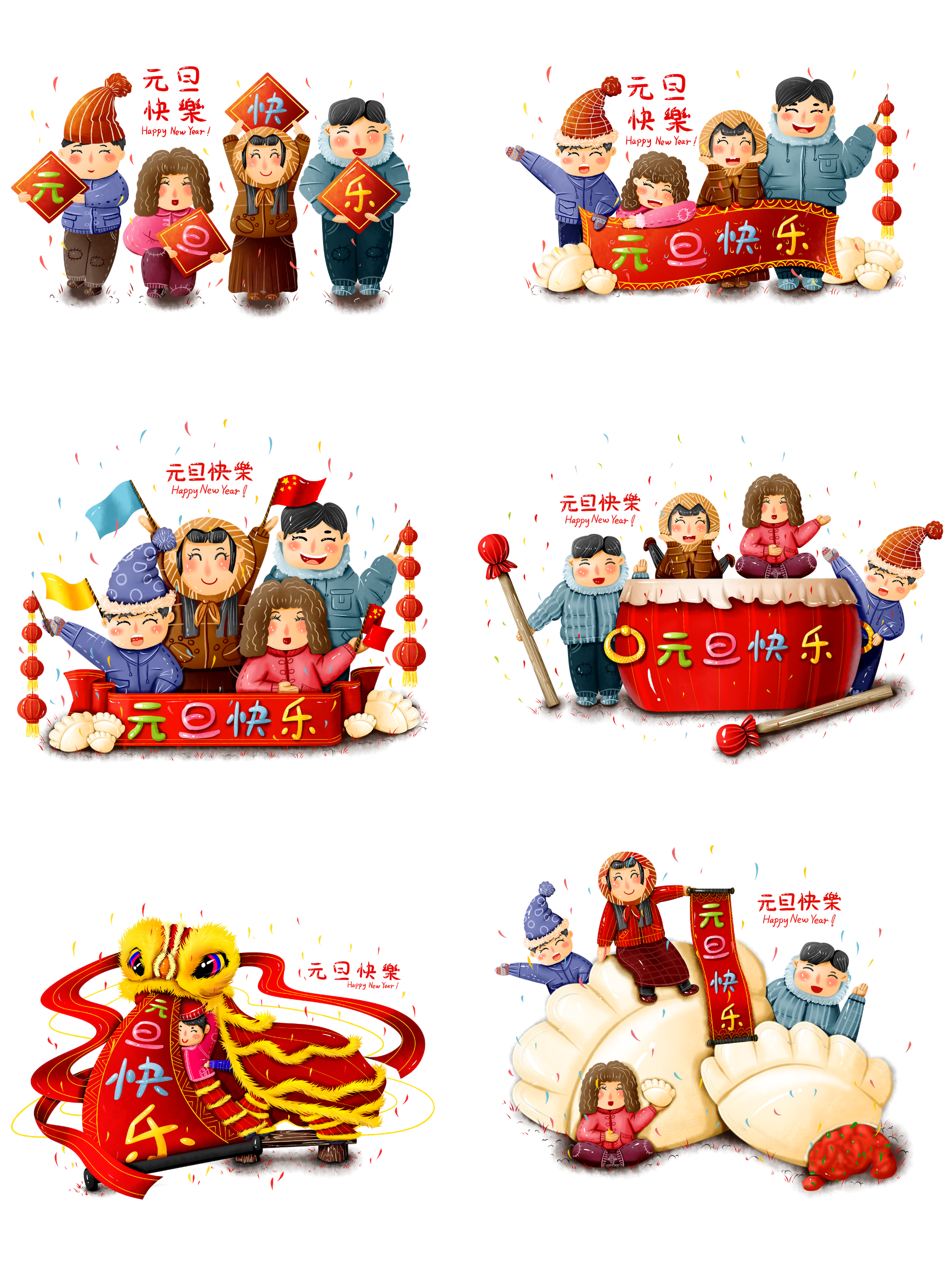 标题文本预设
标题文本预设
标题文本预设
标题文本预设
点击输入标题单击输入标题
点击输入标题单击输入标题
点击输入标题单击输入标题
点击输入标题单击输入标题
标题文字添加此处
4
标题文字添加
标题文字添加
标题文字添加
标题文字添加
点击输入您的内容，或者通过复制您的文本后，在此框中选择粘贴。
点击输入您的内容，或者通过复制您的文本后，在此框中选择粘贴。
点击输入您的内容，或者通过复制您的文本后，在此框中选择粘贴。
点击输入您的内容，或者通过复制您的文本后，在此框中选择粘贴。
2
3
1
标题文字添加此处
添加标题
添加标题
点击输入您的内容，或者通过复制您的文本后，在此框中选择粘贴。请言简意赅，简单说明即可，不必繁琐。
点击输入您的内容，或者通过复制您的文本后，在此框中选择粘贴。请言简意赅，简单说明即可，不必繁琐。
添加标题
添加标题
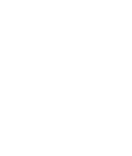 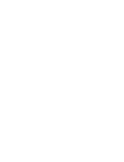 点击输入您的内容，或者通过复制您的文本后，在此框中选择粘贴。请言简意赅，简单说明即可，不必繁琐。
点击输入您的内容，或者通过复制您的文本后，在此框中选择粘贴。请言简意赅，简单说明即可，不必繁琐。
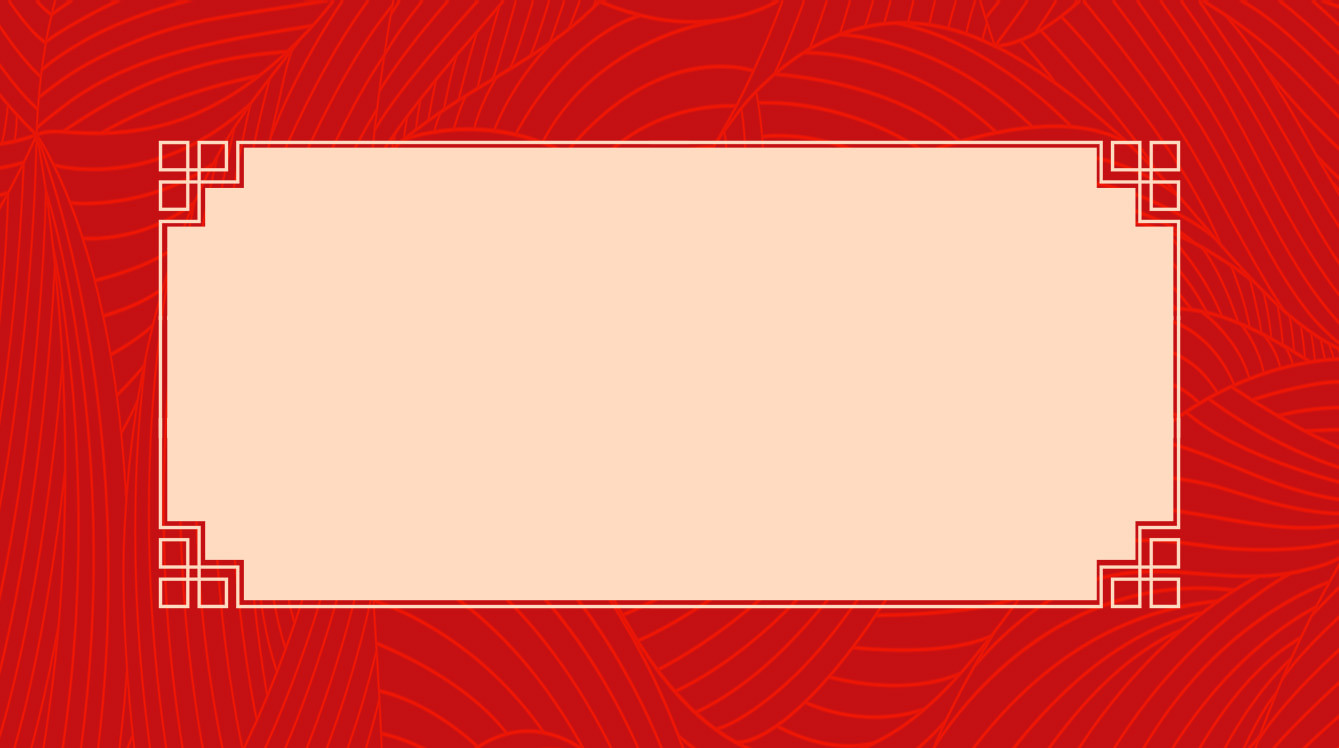 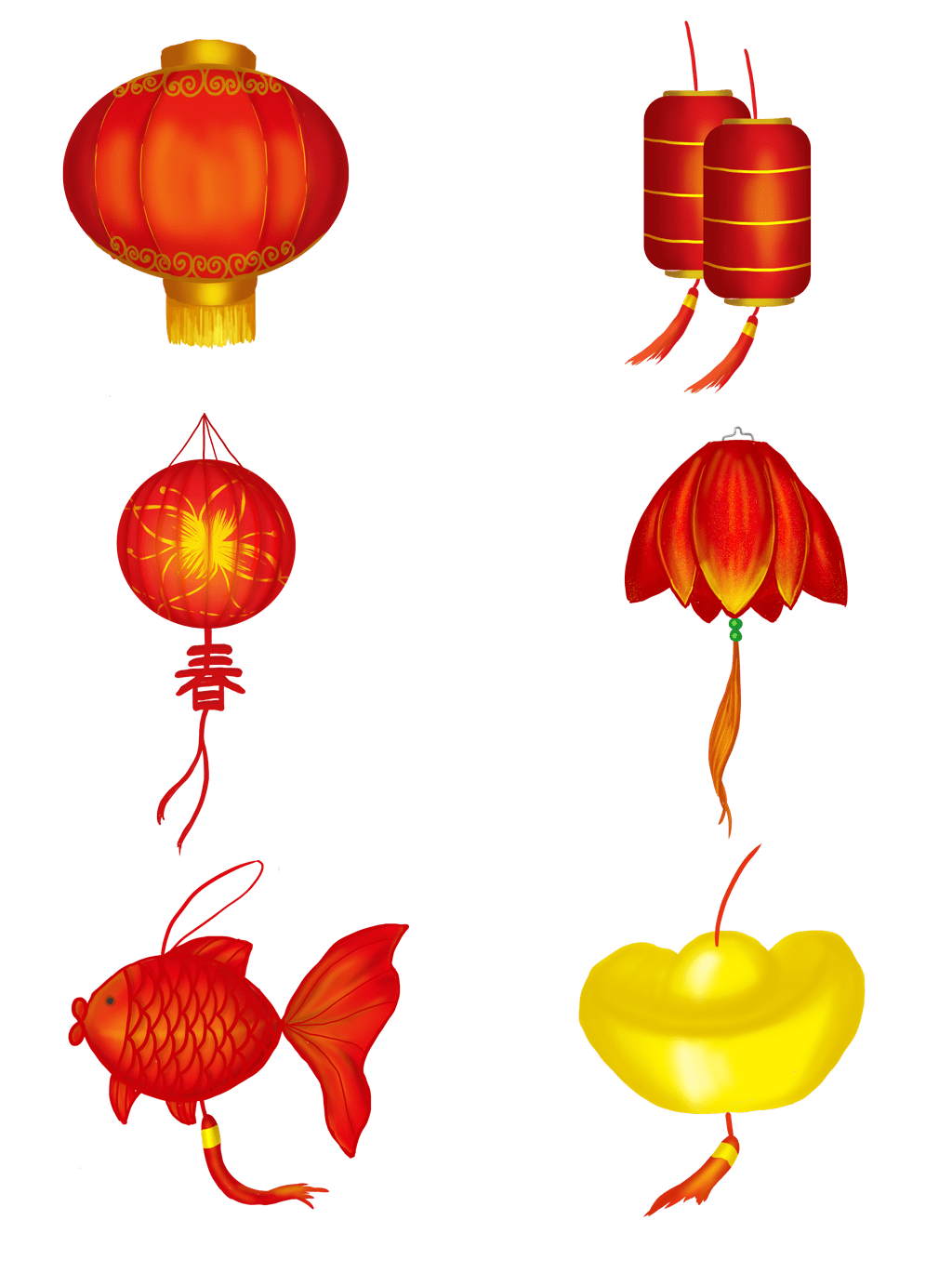 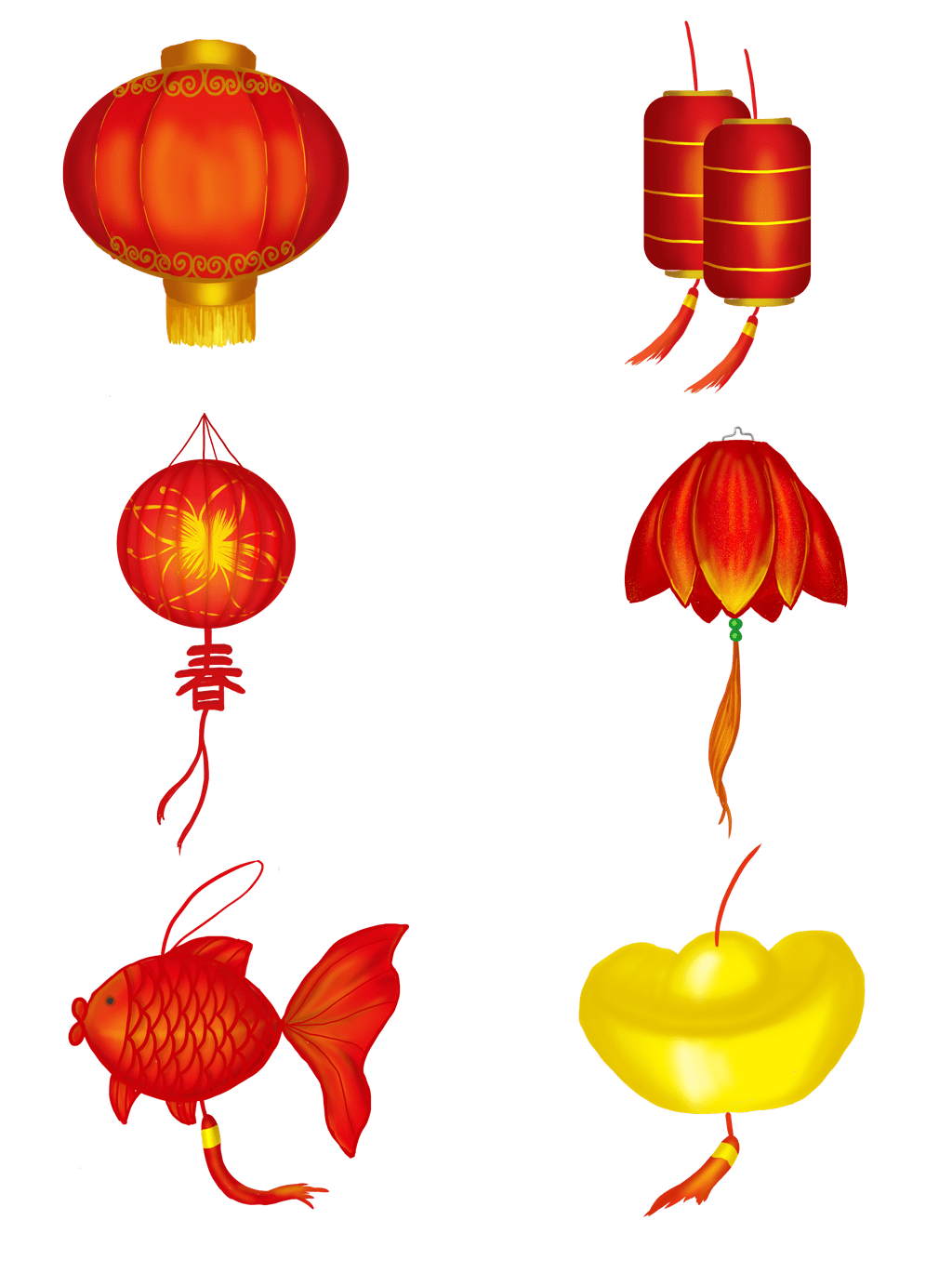 03
标题文字
单击输入标题
单击输入标题
单击输入标题
单击输入标题
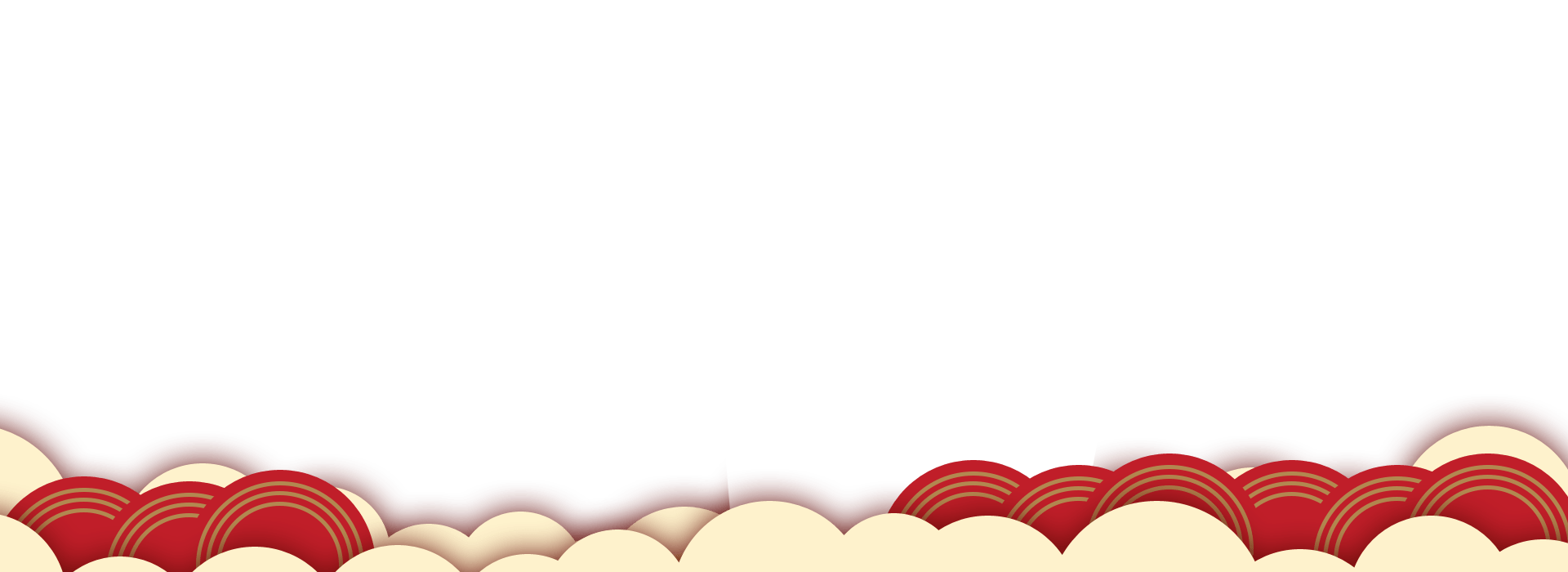 标题文字添加此处
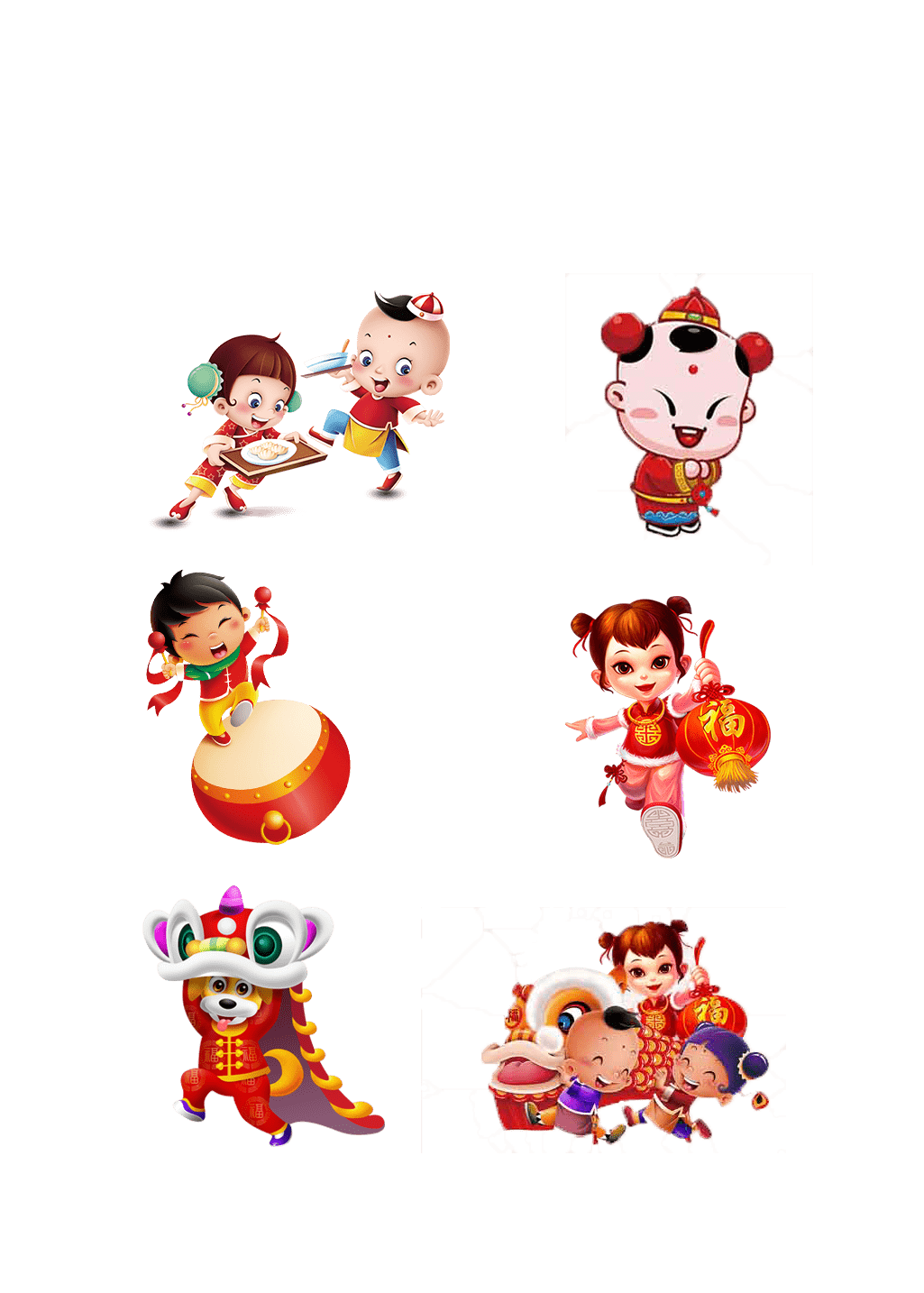 输入标题
点击输入您的内容，或者通过复制您的文本后，在此框中选择粘贴。请言简意赅，简单说明即可，不必繁琐。
点击输入您的内容，或者通过复制您的文本后，在此框中选择粘贴。请言简意赅，简单说明即可，不必繁琐。
标题文字添加此处
小标题
点击输入您的内容，或者通过复制您的文本后，在此框中选择粘贴。
小标题
点击输入您的内容，或者通过复制您的文本后，在此框中选择粘贴。
小标题
点击输入您的内容，或者通过复制您的文本后，在此框中选择粘贴。
小标题
点击输入您的内容，或者通过复制您的文本后，在此框中选择粘贴。
小标题
点击输入您的内容，或者通过复制您的文本后，在此框中选择粘贴。
标题文字添加此处
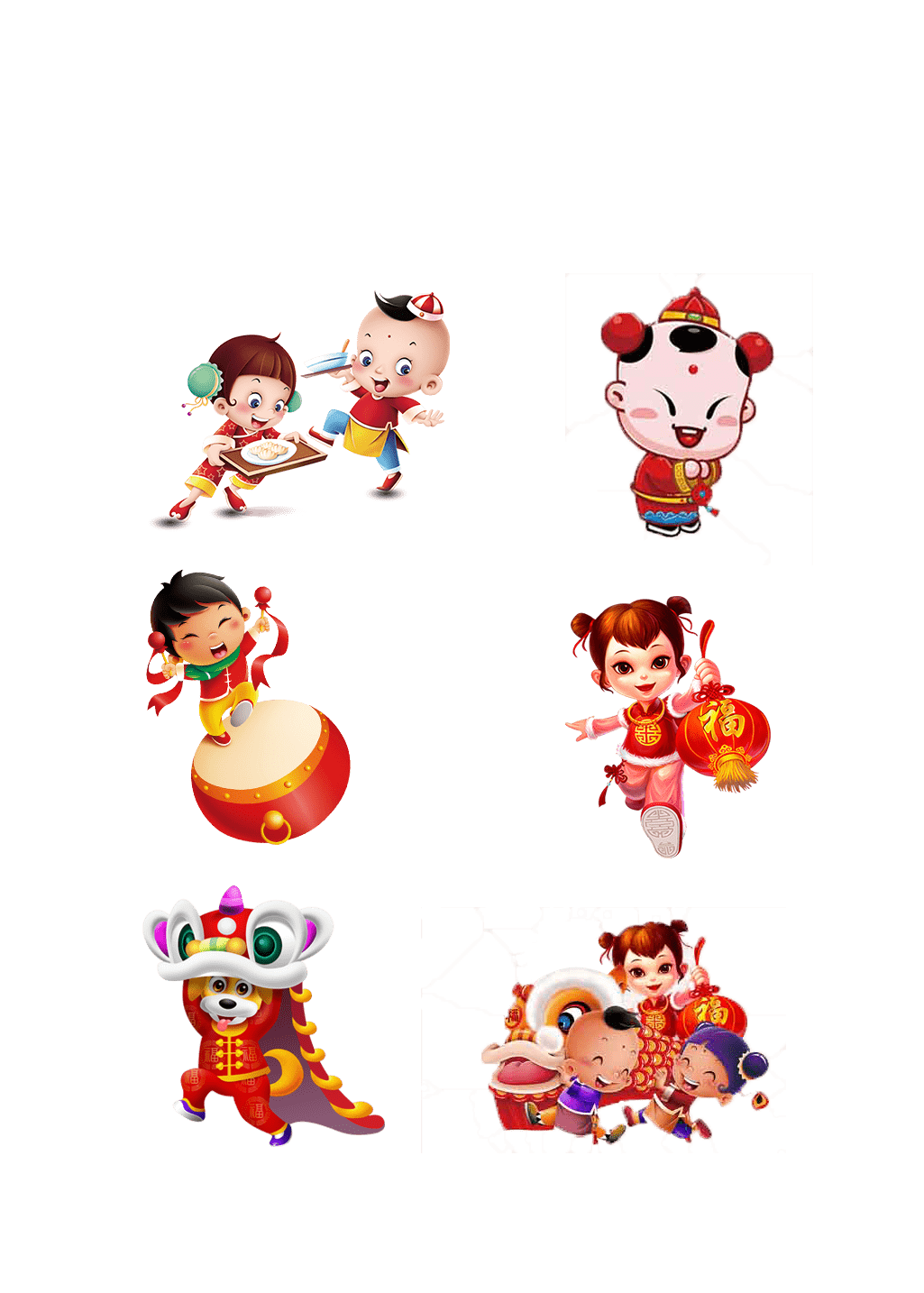 小标题
小标题
小标题
点击输入您的内容，或者通过复制您的文本后，在此框中选择粘贴。请言简意赅，简单说明即可，不必繁琐。
点击输入您的内容，或者通过复制您的文本后，在此框中选择粘贴。请言简意赅，简单说明即可，不必繁琐。
点击输入您的内容，或者通过复制您的文本后，在此框中选择粘贴。请言简意赅，简单说明即可，不必繁琐。
标题文字添加此处
单击编辑标题
单击编辑标题
点击输入您的内容，或者通过复制您的文本后，在此框中选择粘贴。请言简意赅，简单说明即可，不必繁琐。
点击输入您的内容，或者通过复制您的文本后，在此框中选择粘贴。请言简意赅，简单说明即可，不必繁琐。
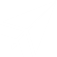 单击编辑标题
单击编辑标题
点击输入您的内容，或者通过复制您的文本后，在此框中选择粘贴。请言简意赅，简单说明即可，不必繁琐。
点击输入您的内容，或者通过复制您的文本后，在此框中选择粘贴。请言简意赅，简单说明即可，不必繁琐。
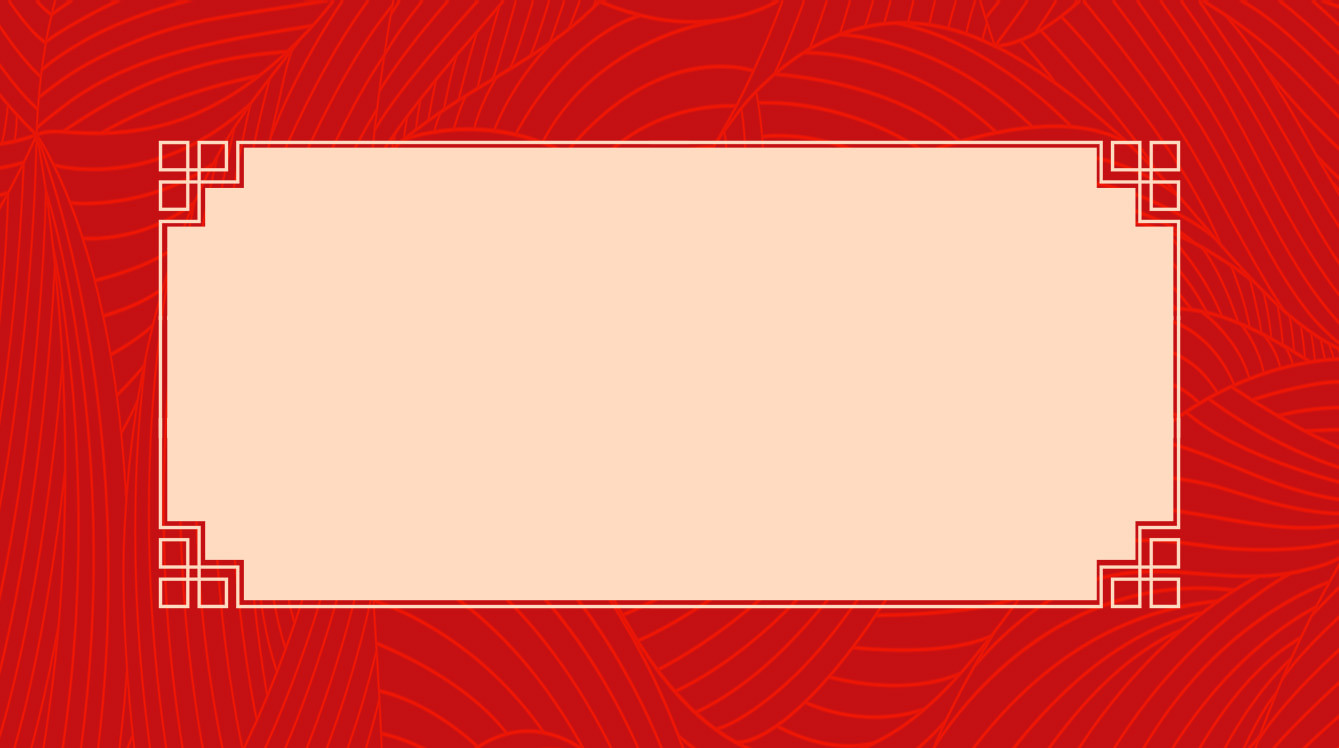 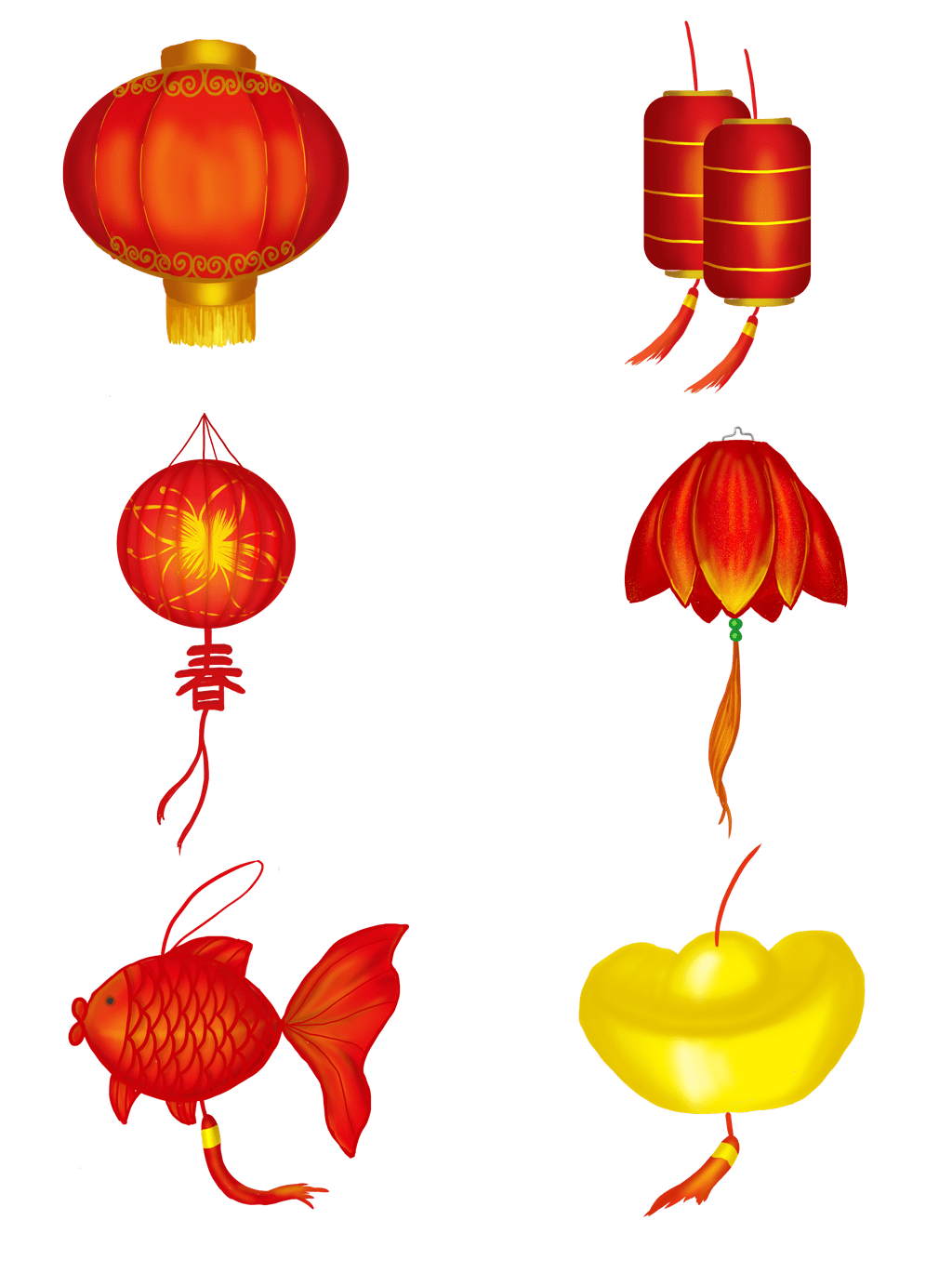 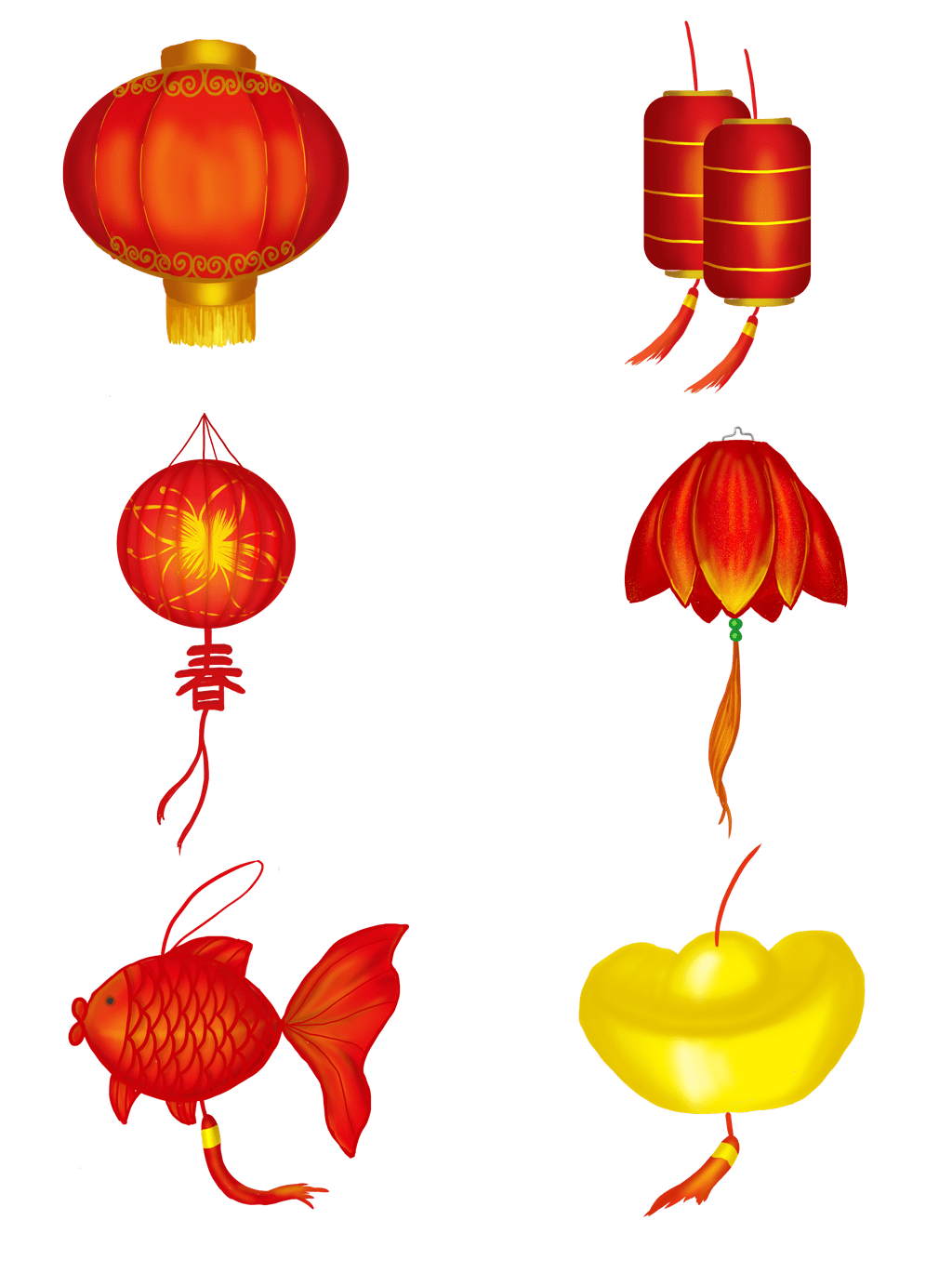 04
标题文字
单击输入标题
单击输入标题
单击输入标题
单击输入标题
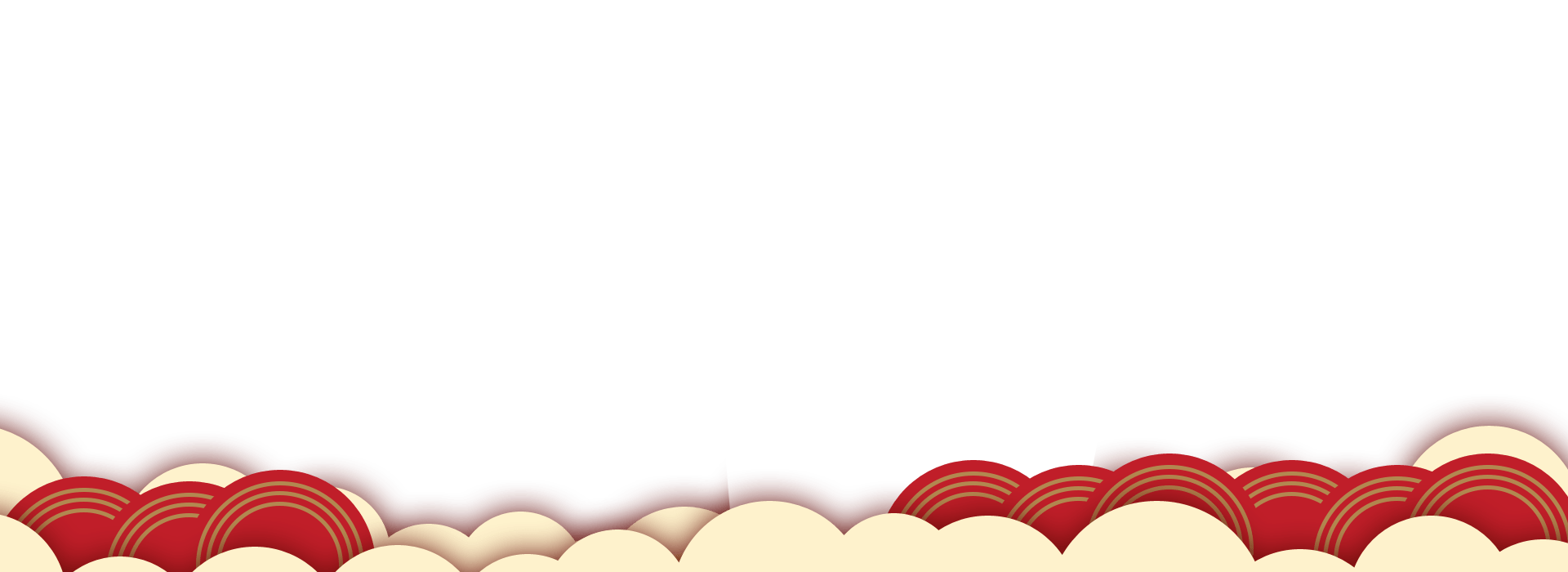 标题文字添加此处
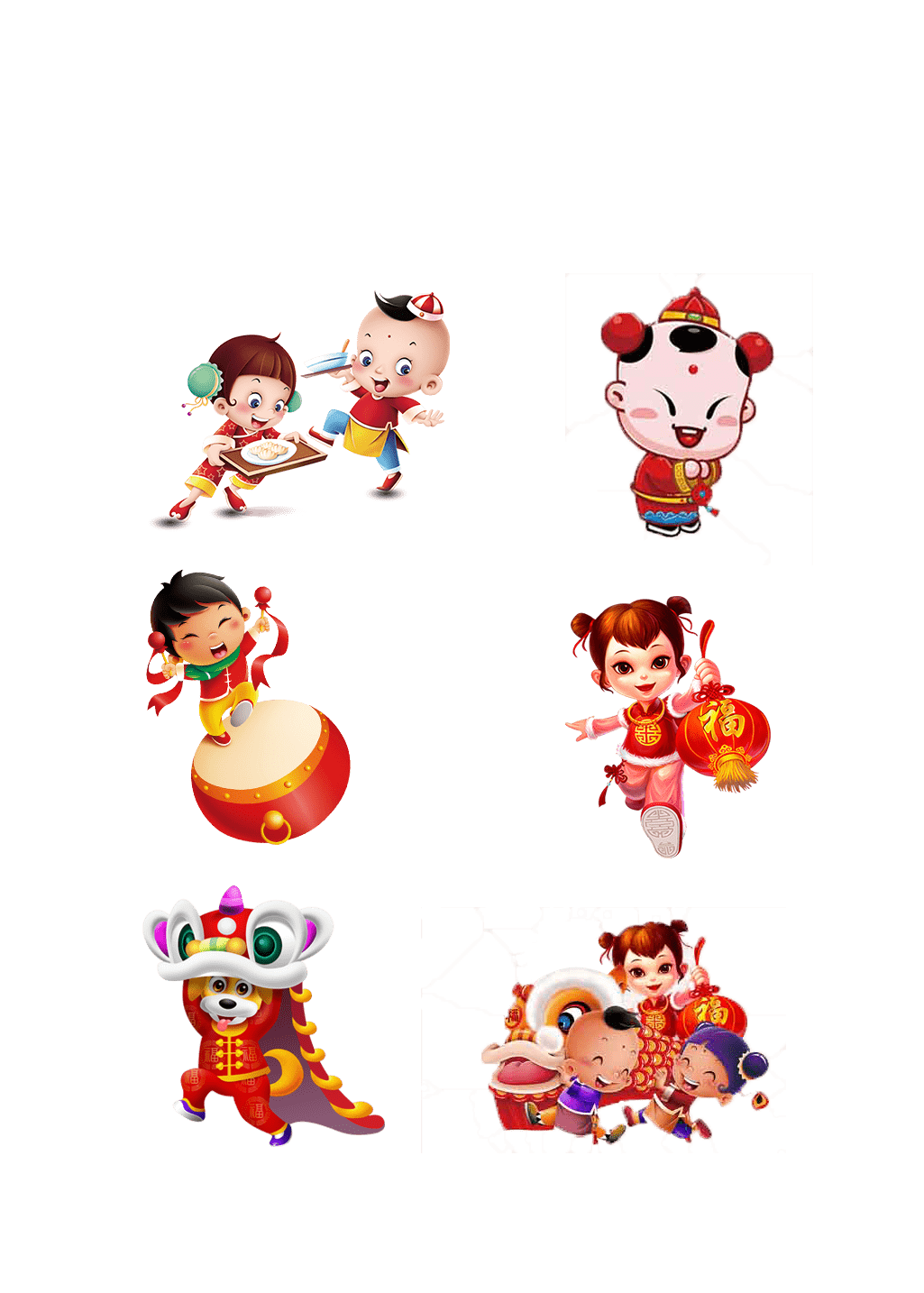 小标题
小标题
小标题
小标题
小标题
小标题
点击输入您的内容，或者通过复制您的文本
点击输入您的内容，或者通过复制您的文本
点击输入您的内容，或者通过复制您的文本
点击输入您的内容，或者通过复制您的文本
点击输入您的内容，或者通过复制您的文本
点击输入您的内容，或者通过复制您的文本
标题文字添加此处
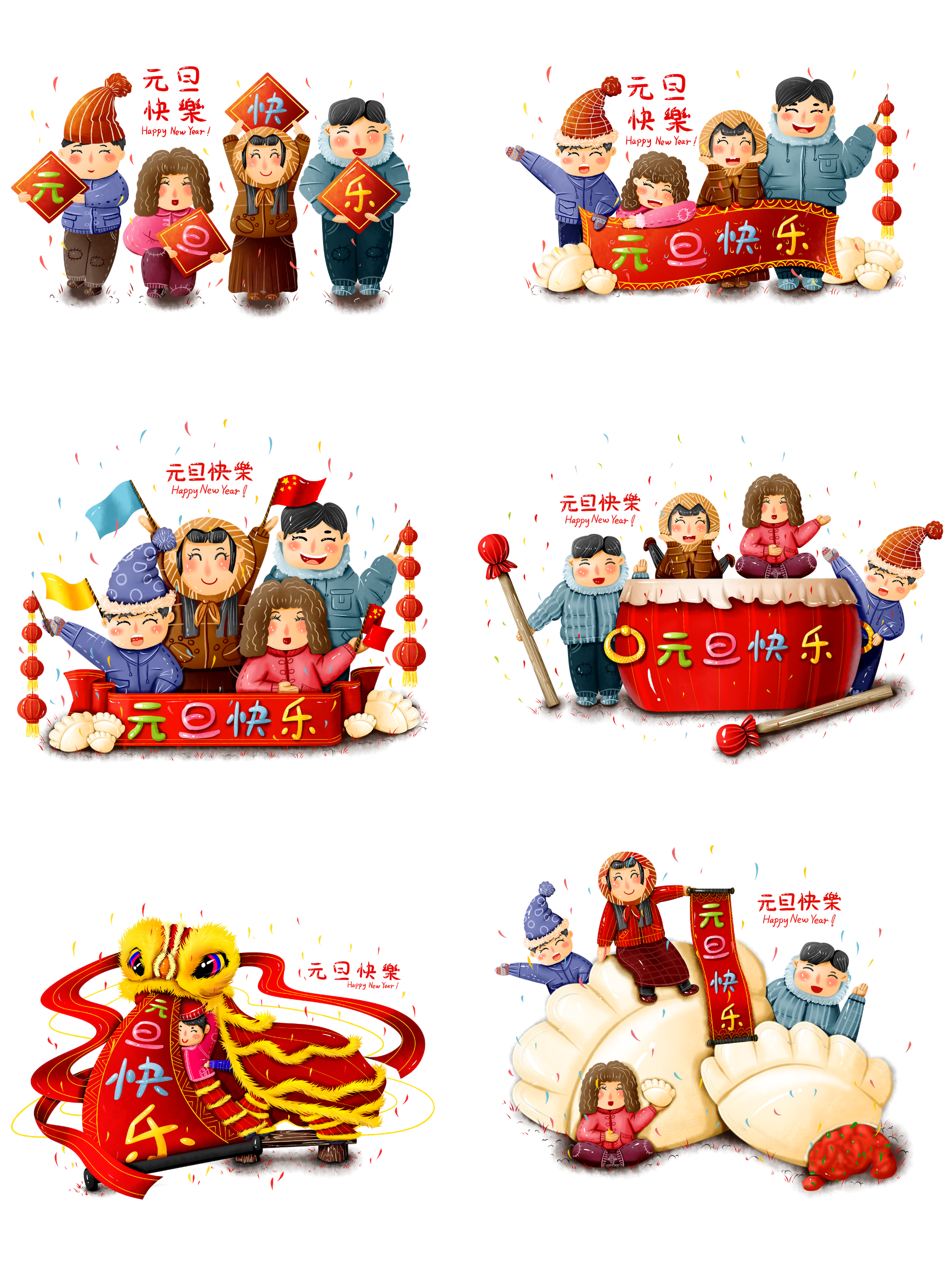 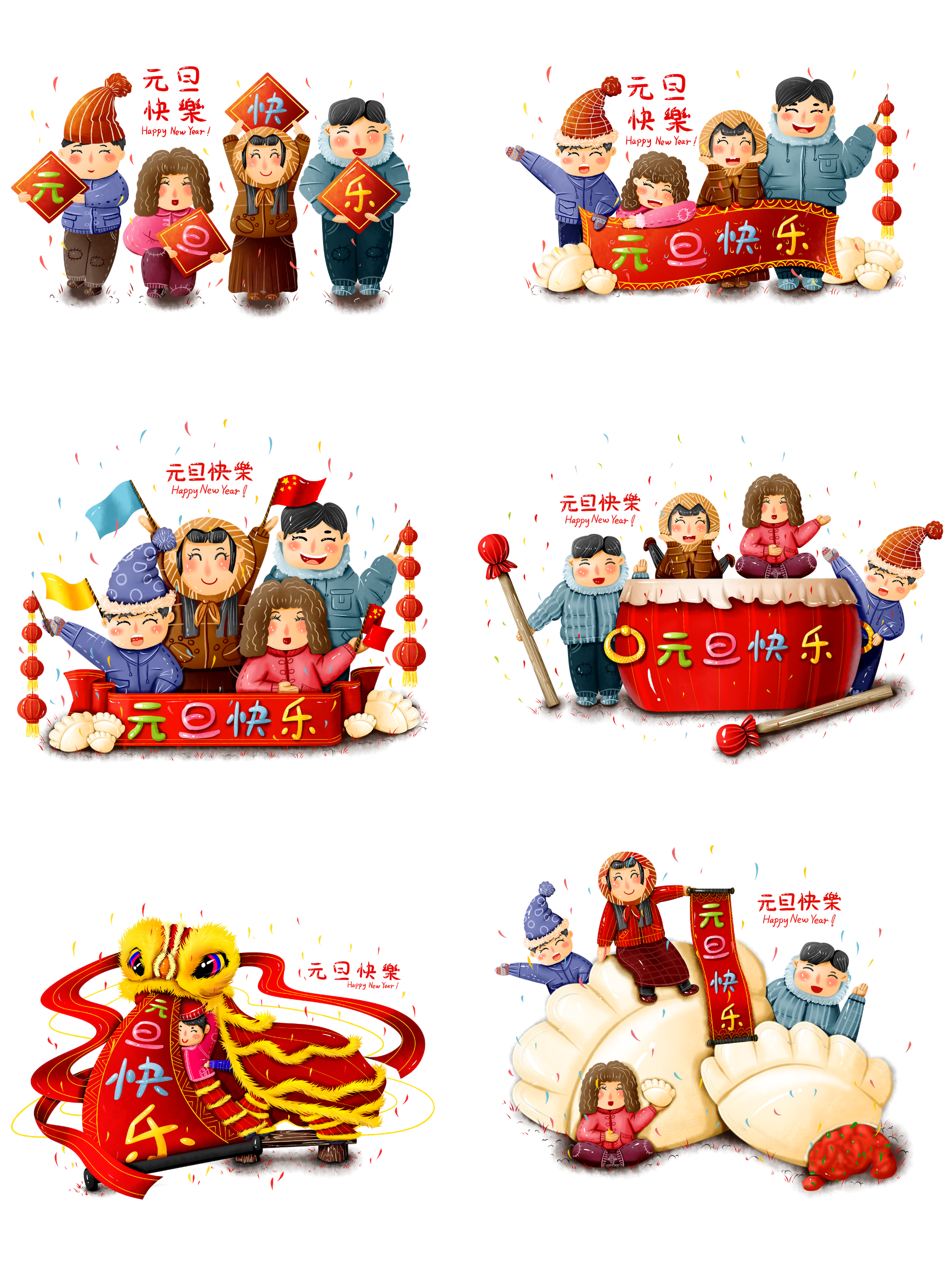 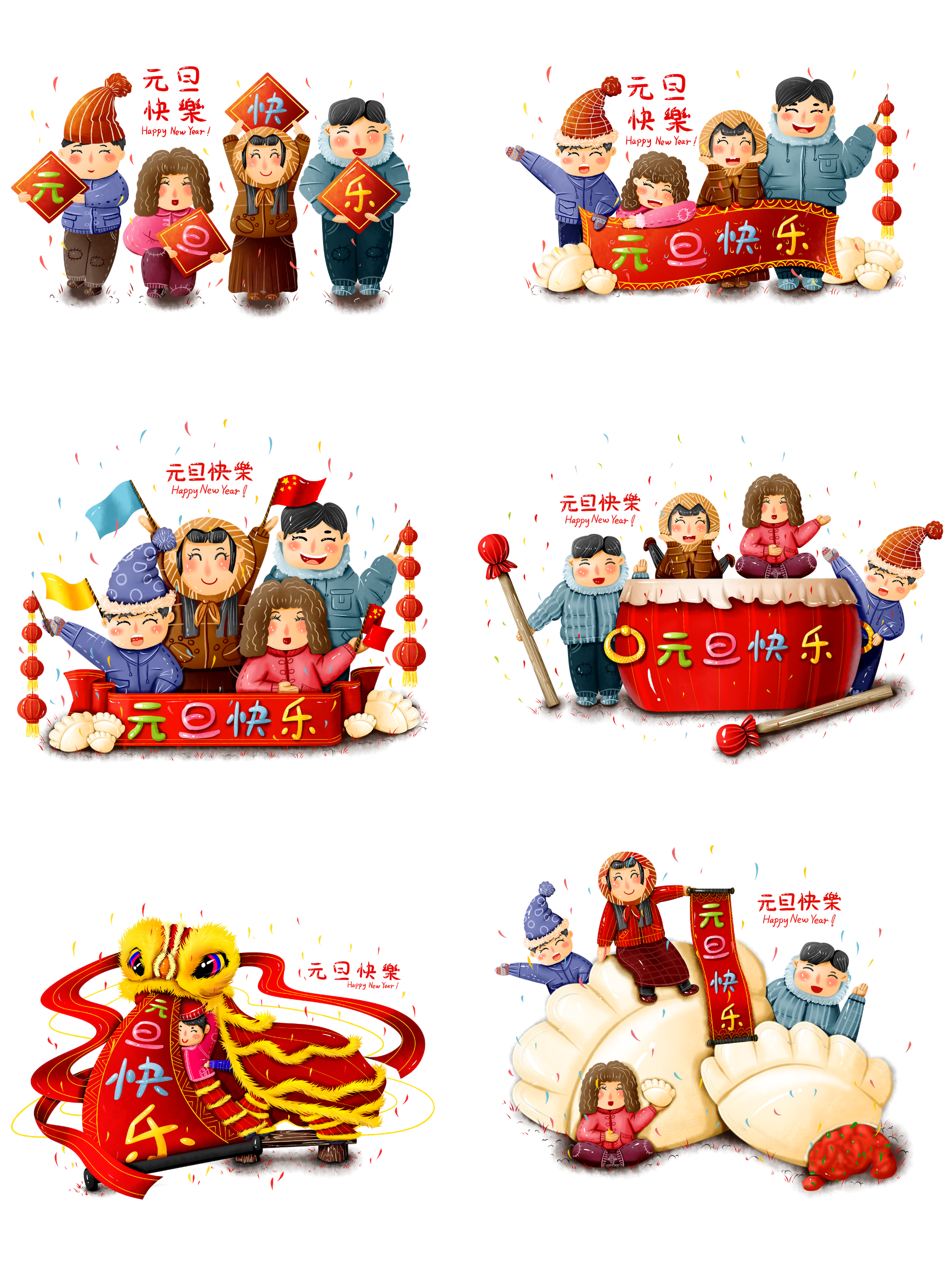 标题文本预设
标题文本预设
标题文本预设
点击输入您的内容，或者通过复制您的文本后，在此框中选择粘贴。
点击输入您的内容，或者通过复制您的文本后，在此框中选择粘贴。
点击输入您的内容，或者通过复制您的文本后，在此框中选择粘贴。
标题文字添加此处
点击添加相关标题文字，点击添加相关标题文字，点击添加相关标题文字，点击添加相关标题文字，点击添加相关标题文字，点击添加相关标题文字，点击添加相关标题文字。
点击添加相关标题文字，点击添加相关标题文字，点击添加相关标题文字，点击添加相关标题文字，点击添加相关标题文字，点击添加相关标题文字，点击添加相关标题文字。
点击添加相关标题文字，点击添加相关标题文字，点击添加相关标题文字，点击添加相关标题文字，点击添加相关标题文字，点击添加相关标题文字，点击添加相关标题文字。
点击添加相关标题文字，点击添加相关标题文字，点击添加相关标题文字，点击添加相关标题文字，点击添加相关标题文字，点击添加相关标题文字，点击添加相关标题文字。
点击添加相关标题文字，点击添加相关标题文字，点击添加相关标题文字，点击添加相关标题文字，点击添加相关标题文字，点击添加相关标题文字，点击添加相关标题文字。
标题文字添加此处
添加标题
请在此添加您的文字内容，请在此添加您的文字内容。
添加标题
请在此添加您的文字内容，请在此添加您的文字内容。
添加标题
添加标题
请在此添加您的文字内容，请在此添加您的文字内容。
添加标题
请在此添加您的文字内容，请在此添加您的文字内容。
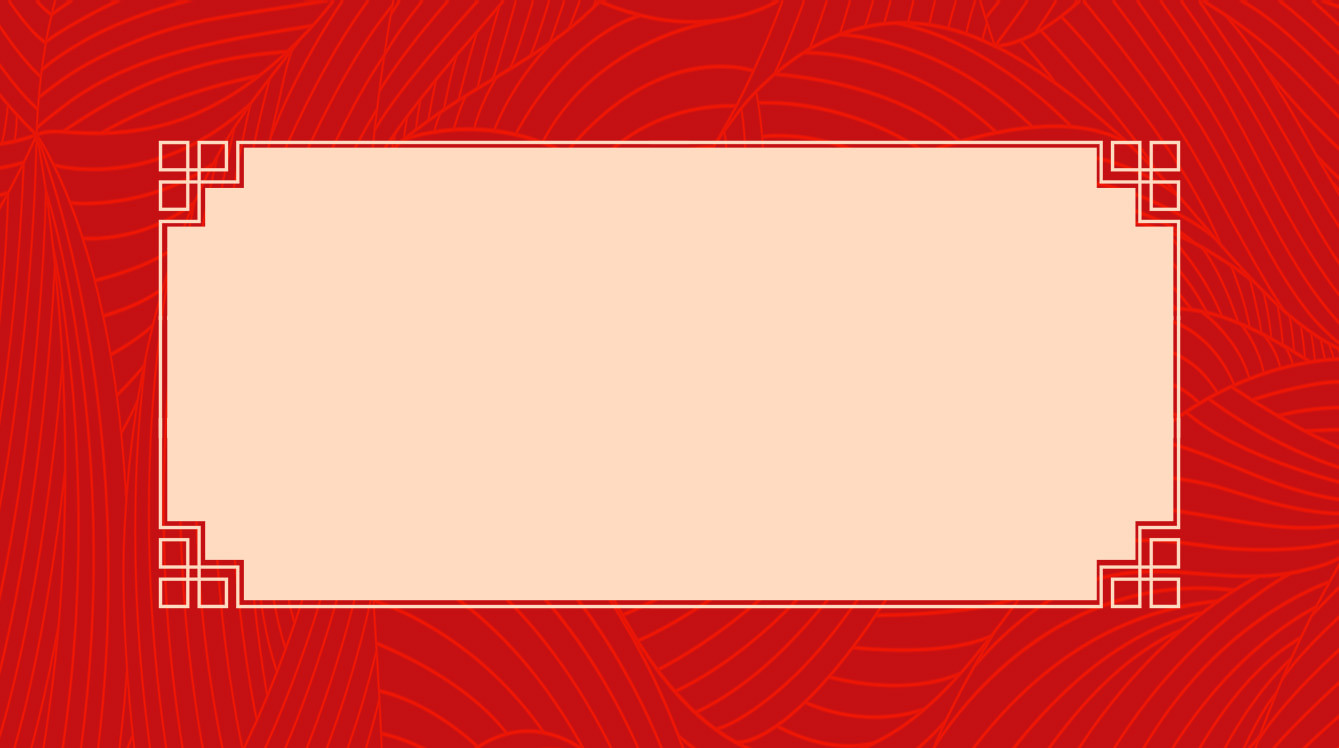 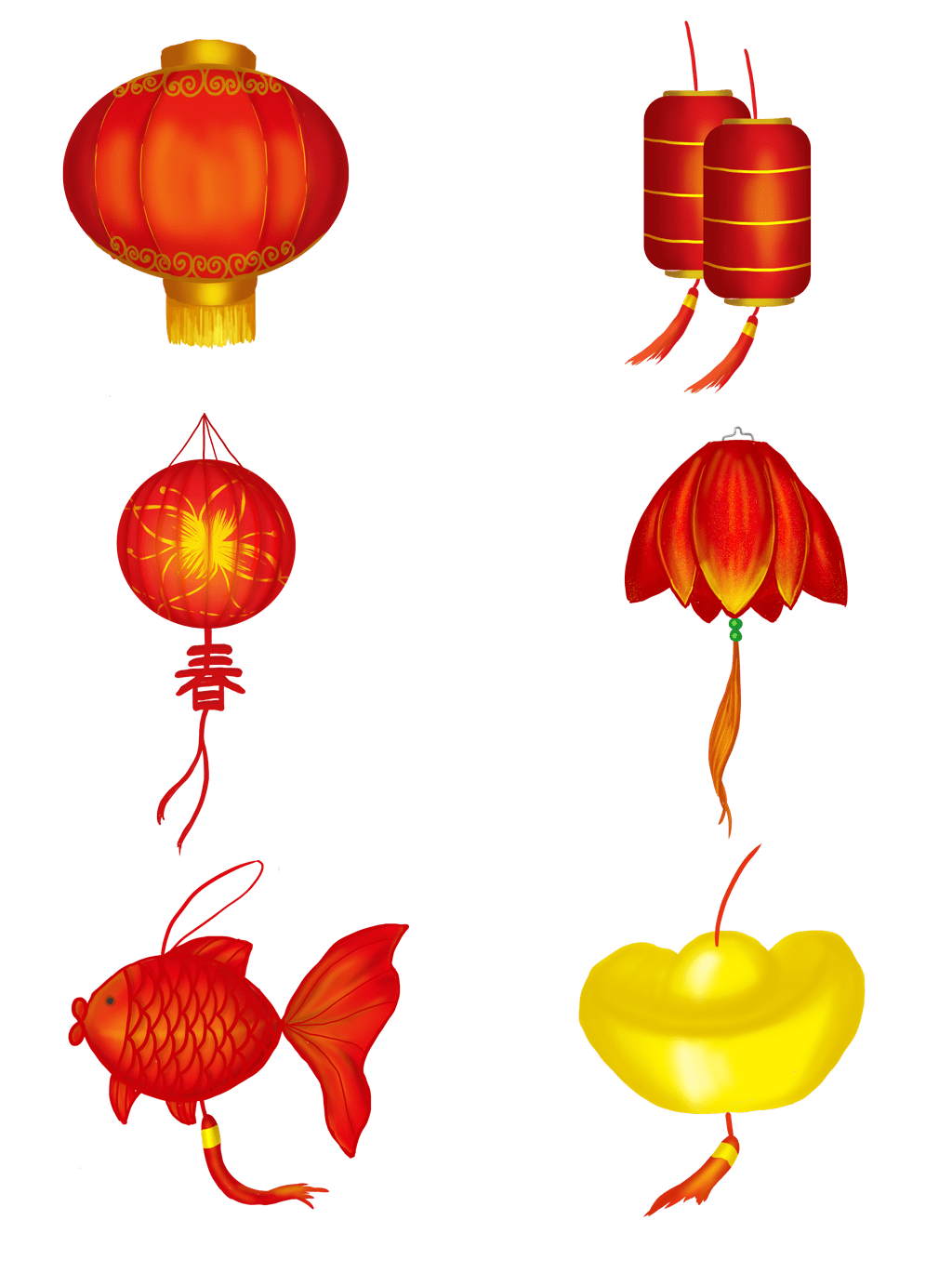 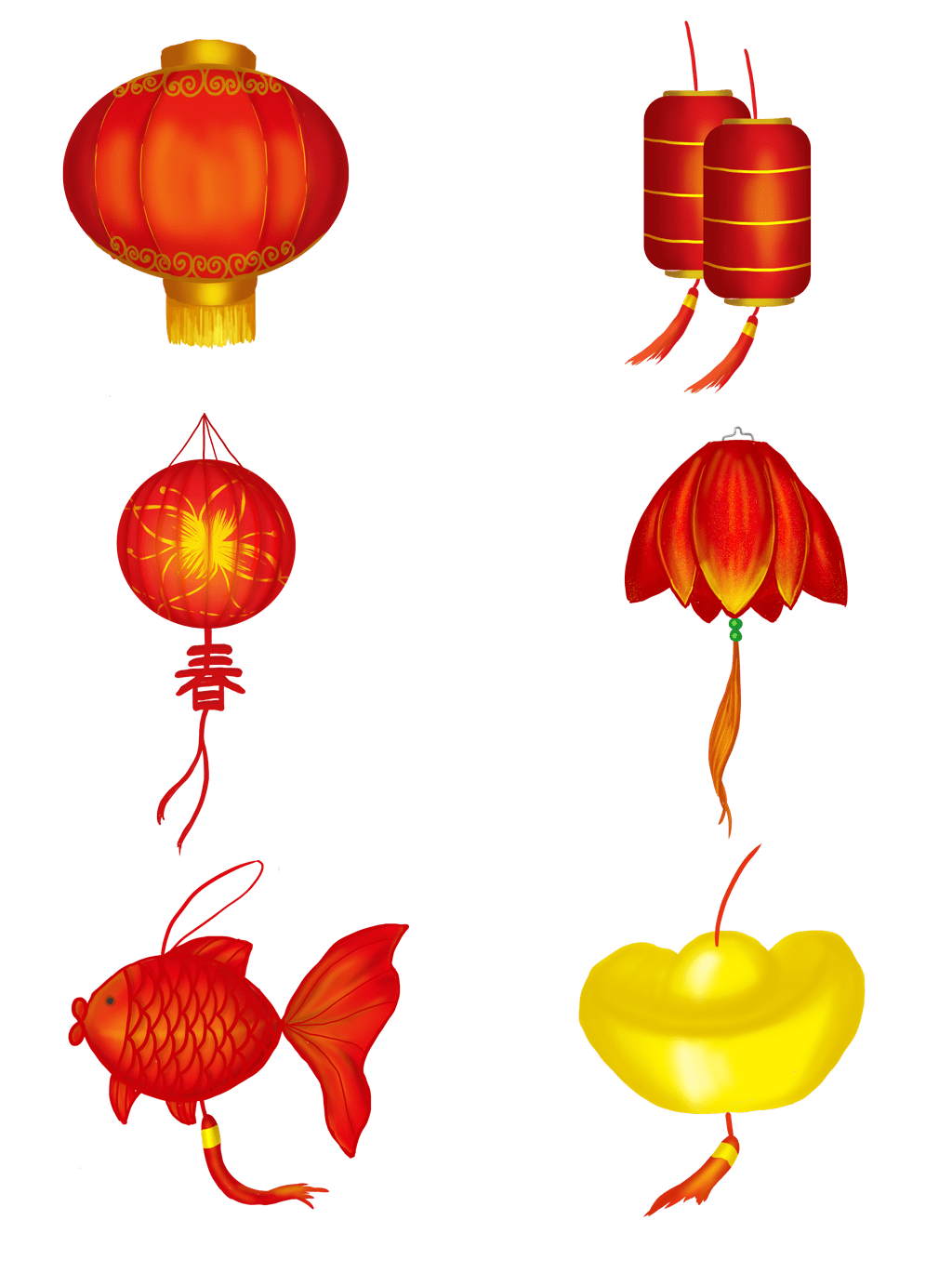 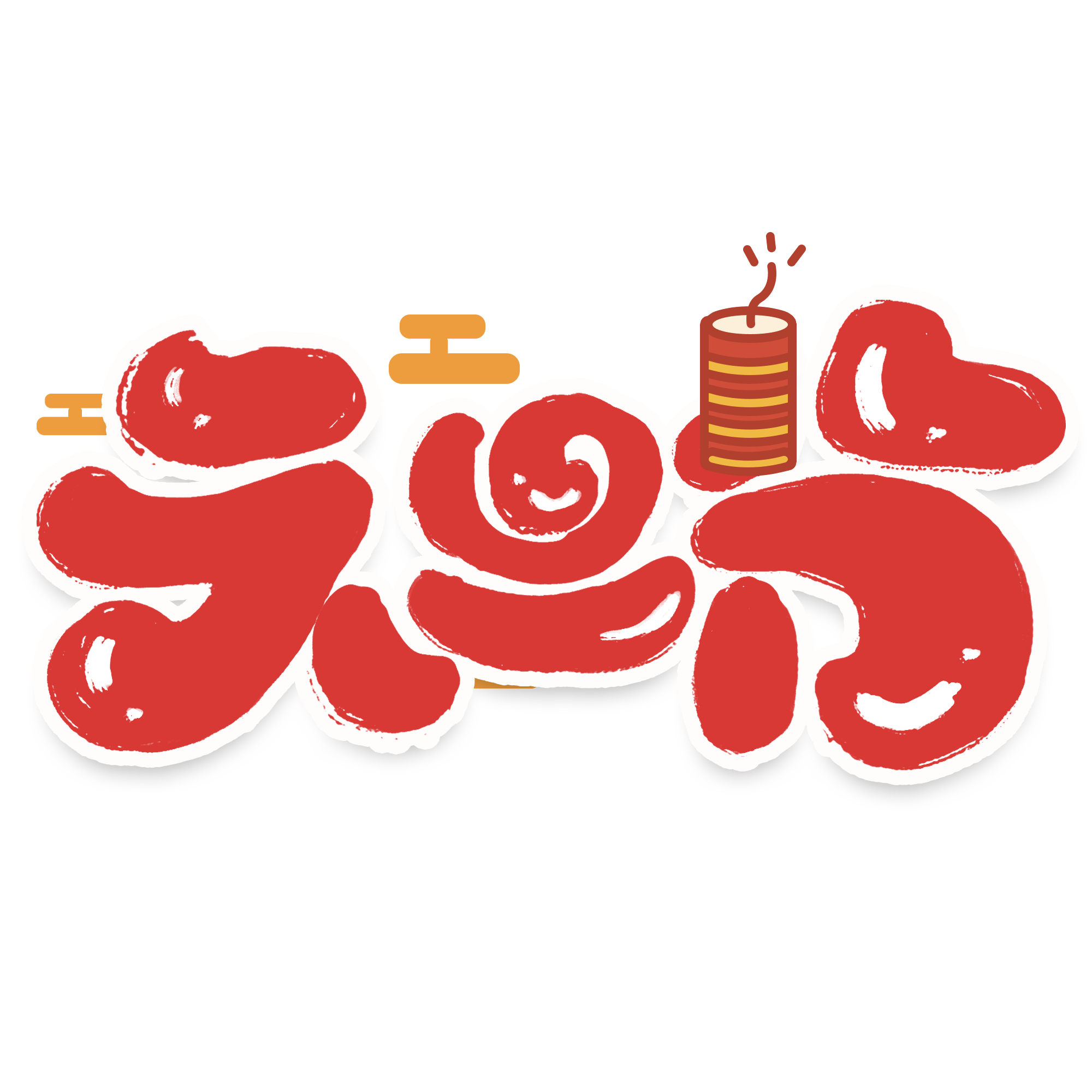 非常感谢您的观看
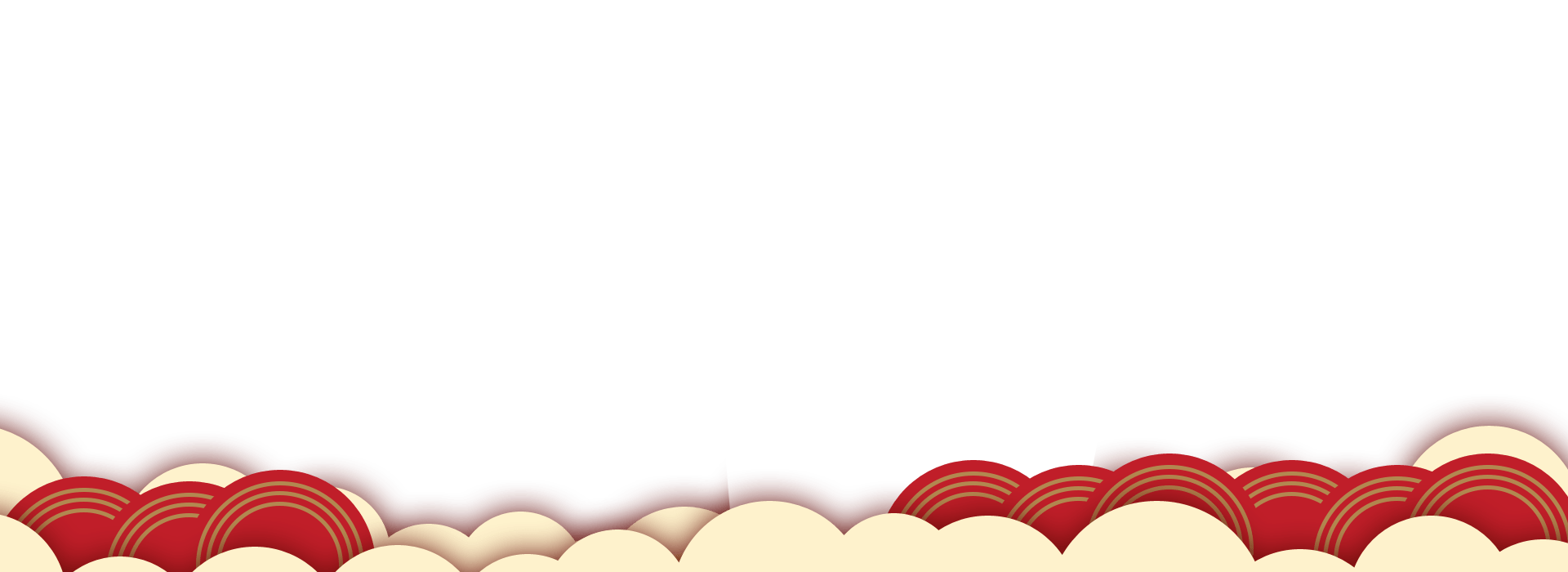